Vulnerabilities
6. Trust Relationships
Learning Outcomes
Upon completion of this unit, students will be able to:
Identify different kinds of trust relationships.
Understand how trust relationships are exploited
What is trust?
A trust is a relationship established between domains and usually set up by a system administrator
What is a domain?
A network comprised of users, computers, printers, etc. that share data via network resources
For example: A company would want to set up a domain
There can be small domains or domains within larger domains
Domains make it easier for a group to share resources with each other
Trust relationships authenticate the connection for those domains so even more sharing can occur
How do you set up a trust relationship?
Most trust relationships are set by a system administrator
Others are set up automatically by Windows
Uses Window’s Active Directory
Stores information about network components so users can easily find things within the network
Basically a table of contents for the network
Shows users and groups, DNS zones, shared printers, domains, and trust relationships
Used on servers. Not too relevant for home PCs
To watch a trust relationship being set up:
https://youtu.be/sNdptTyj7Z0
Why do we use trust relationships?
In short, access resources from others without having to authenticate each time
Trust relationships make it possible for users in one domain to be authenticated by another domain
Why? To access resources in the other domain
When users are created, they are authenticated once to a domain controller instead of authenticating to each individual server and service
The domain controller is a central server that responds to security authentication requests for a domain
In order for users to access resources outside of their domain, we must set up a trust relationship
The forests
Domains are structured into trees and forests
A domain tree (the parent domain) is a collection of related domains (child domains)
A forest is a collection of domain trees
Small organizations typically have a single domain tree to branch off of that doubles as the forest
Large organizations have multiple domain trees usually to separate their multiple companies
If the organization buys out another organization but lets them independently work, then the new organization is considered a forest and they establish a forest trust
Forest
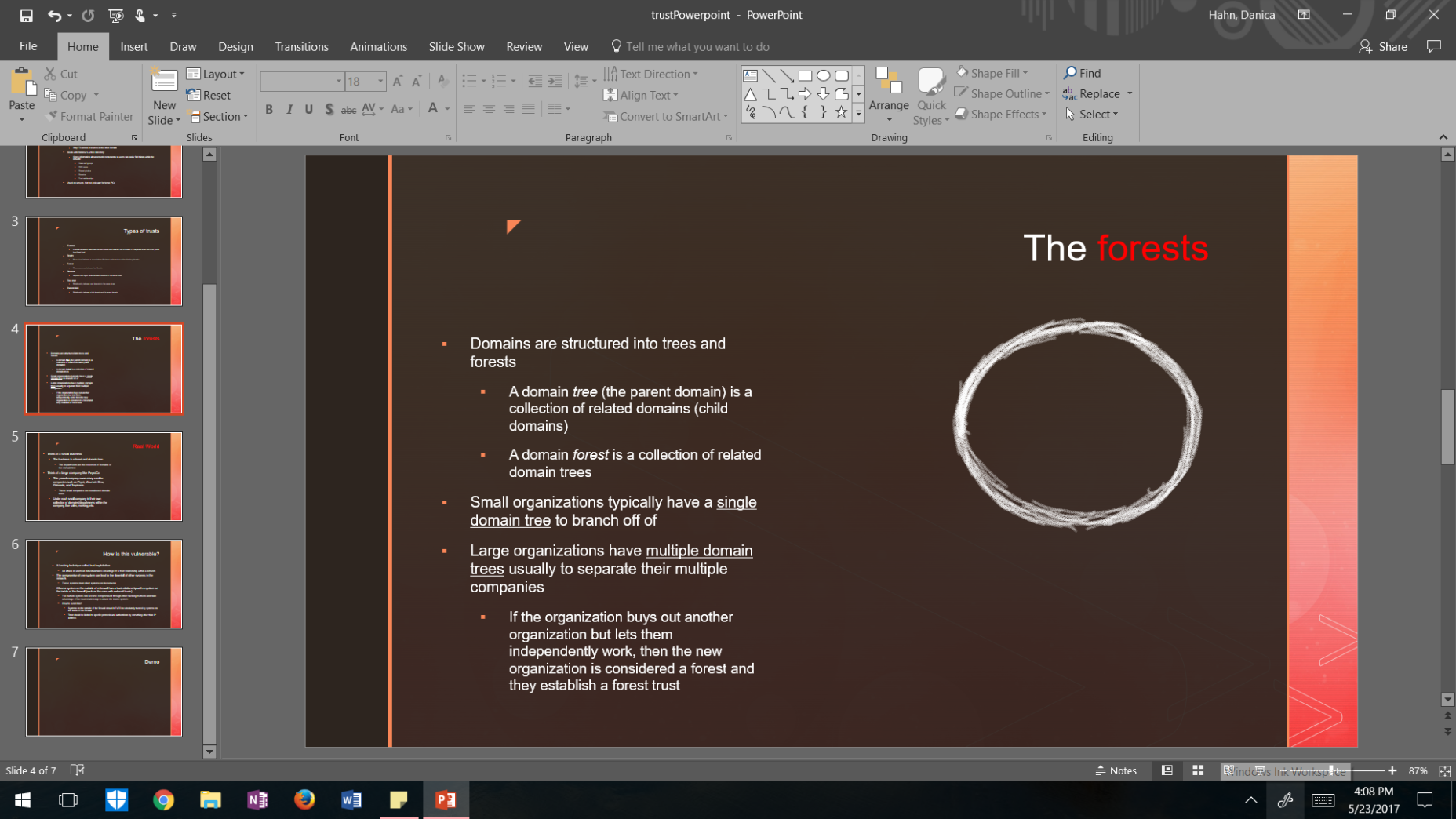 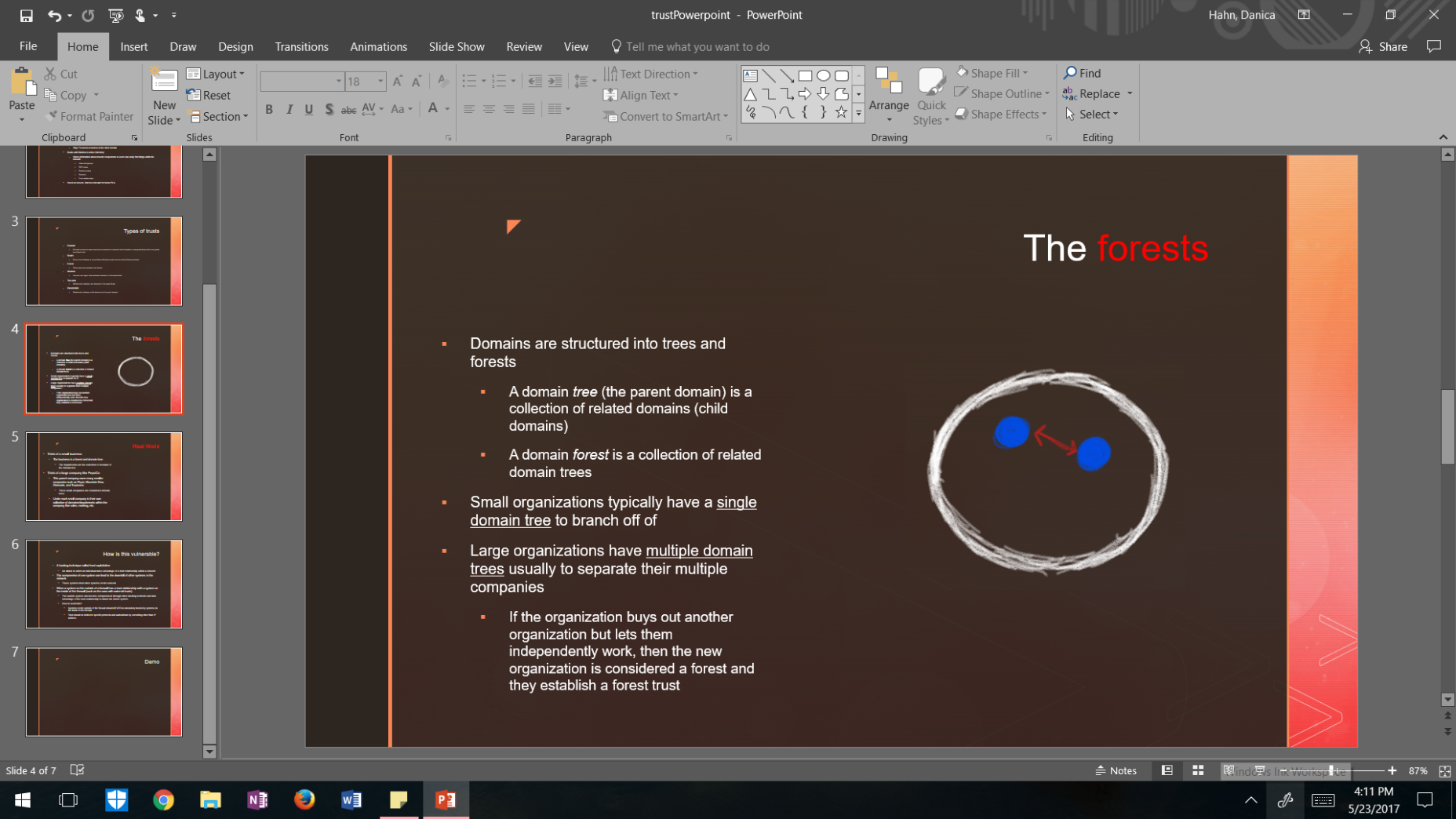 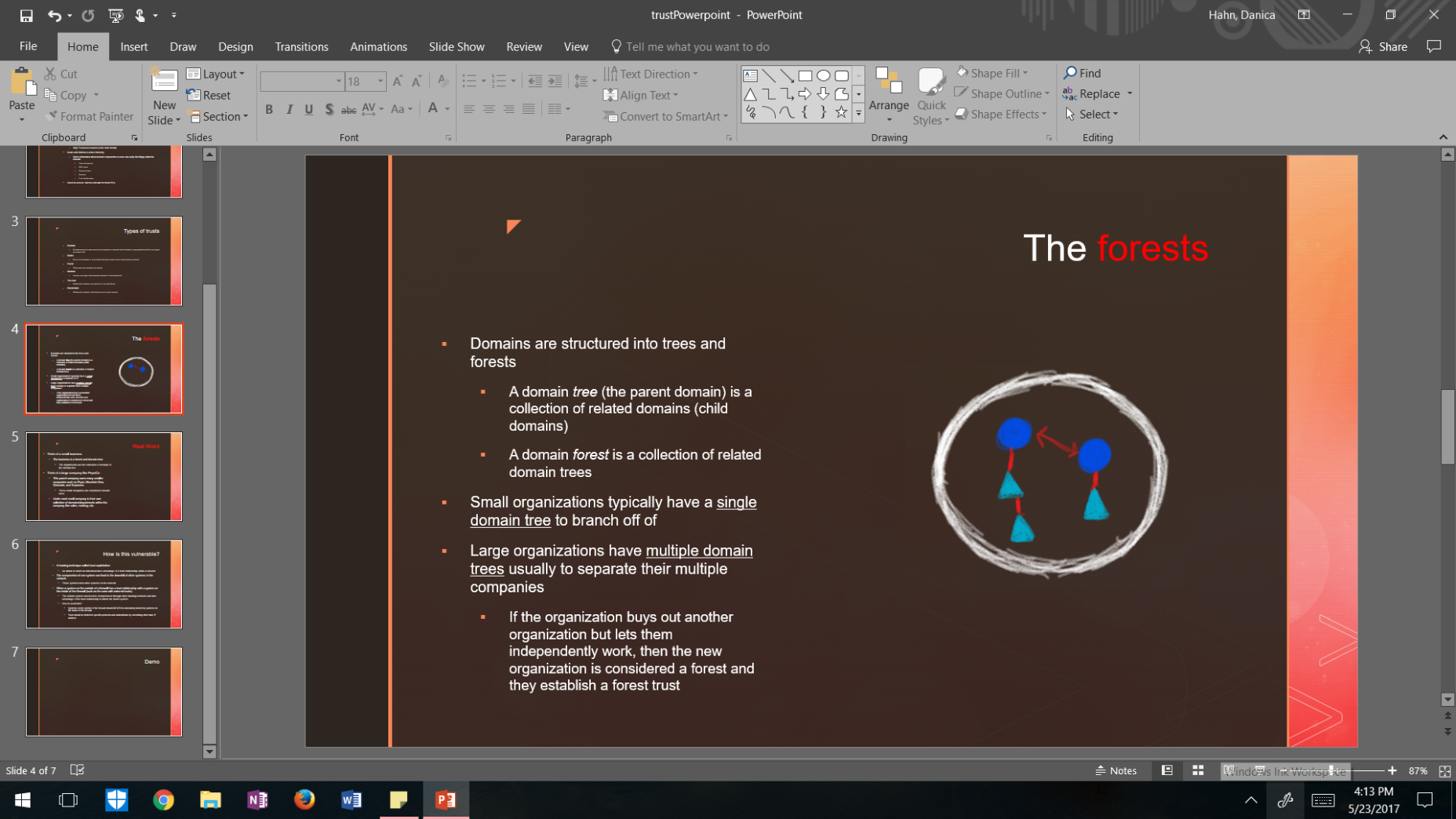 Domain Trees
Child domains
Real World
Think of a large company like PepsiCo
This parent company owns many smaller companies such as Pepsi, Mountain Dew, Gatorade, and Tropicana.
These small companies are considered trees
Under each small company is their own collection of domains/departments within the company, like sales, marketing, etc.
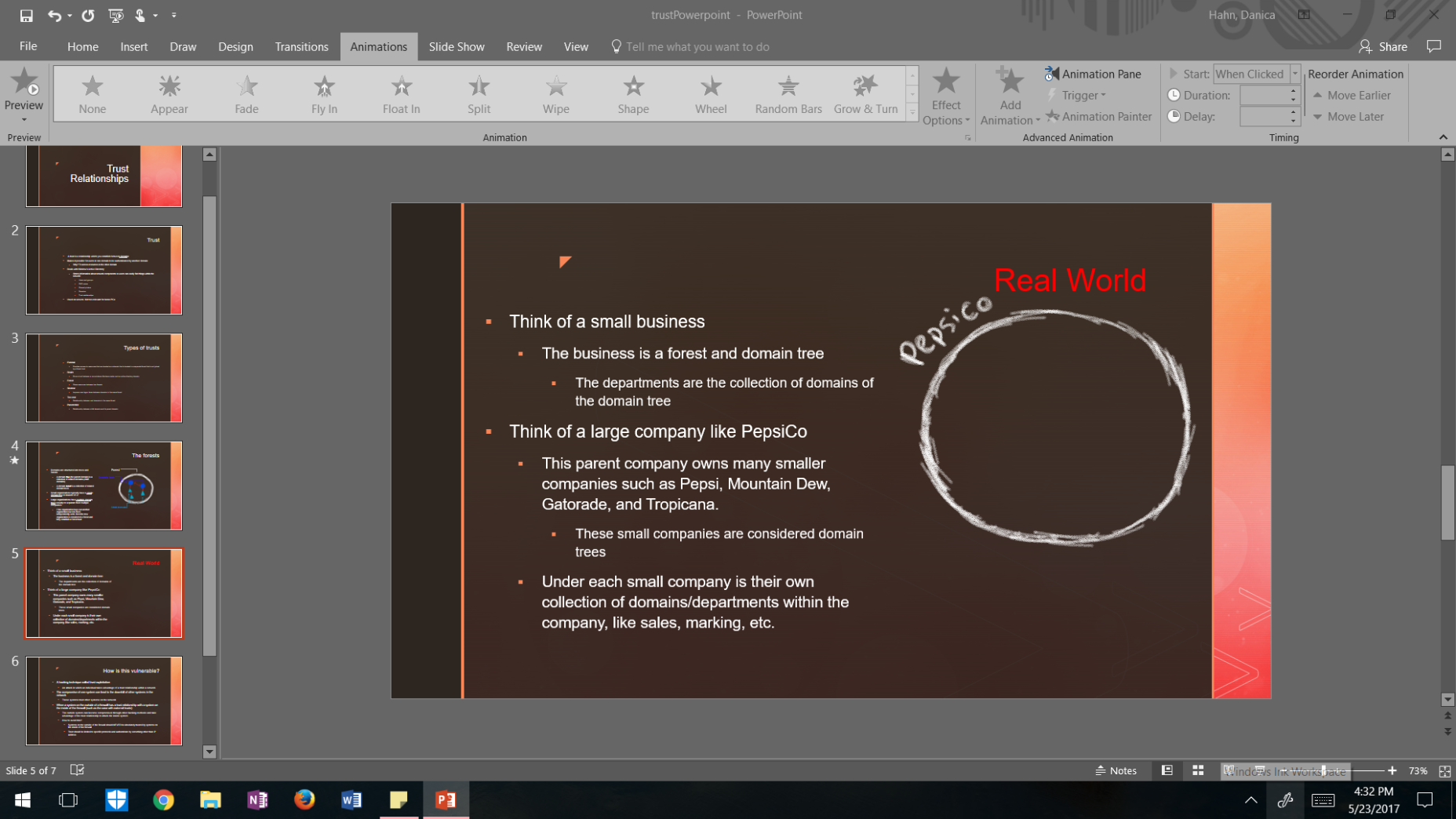 Pepsi
Mt. Dew
Gator-ade
Types of trusts (administrator set)
External trust
Provides access to resources that are located in a domain that’s in a different forest, assuming the two domains are not joined by a forest trust
Useful for upgrading systems, like going from Windows NT 4.0 to Windows Server 2012
Shortcut trust 
Trust between domains in the same large or complex forest
Improves user logon times
Wont have to go through other domains to get to the one you want. This creates a “shortcut” to the right domain
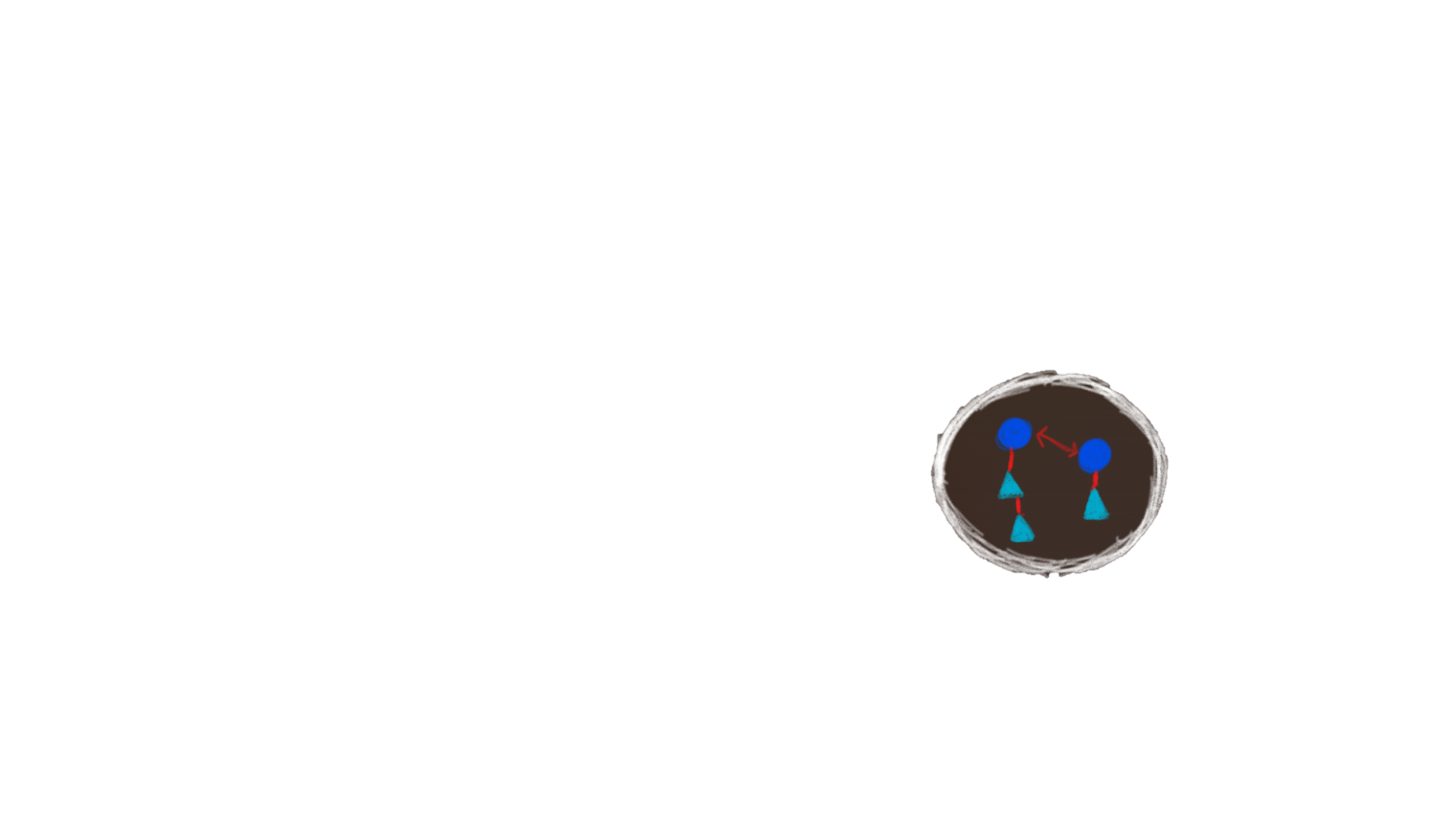 External trust
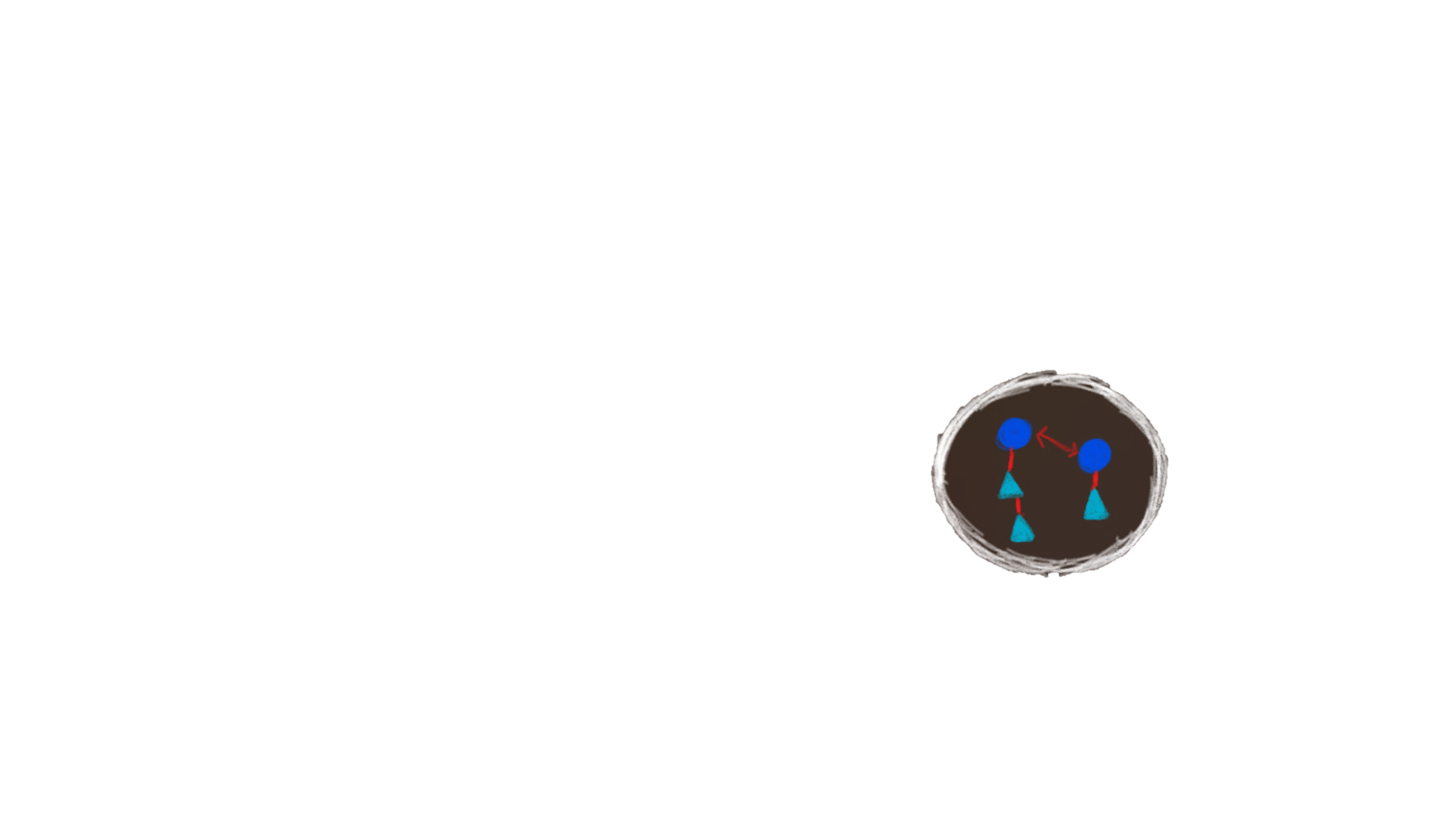 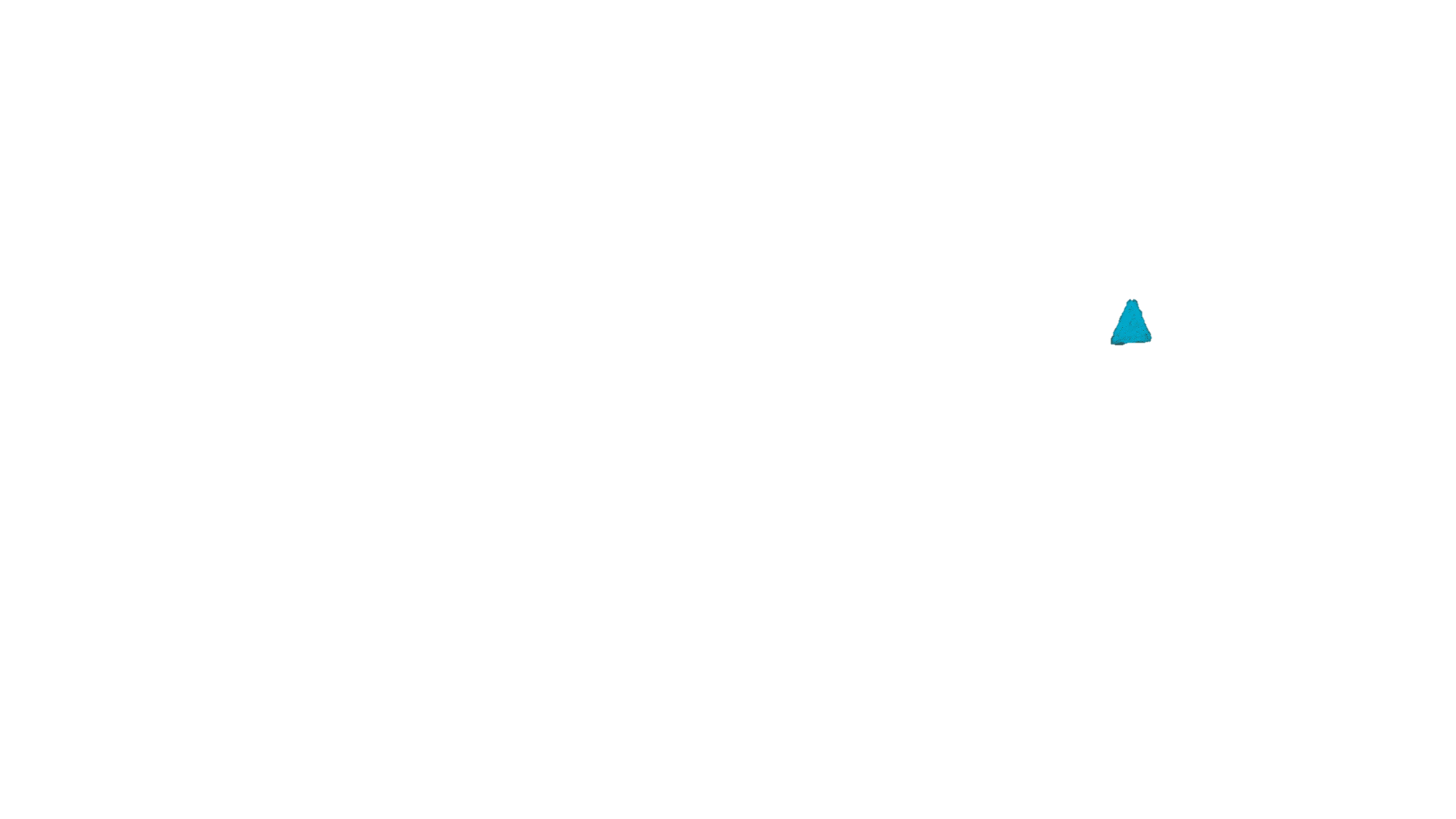 Shortcut trust
Types of trusts (administrator set)
Realm trust
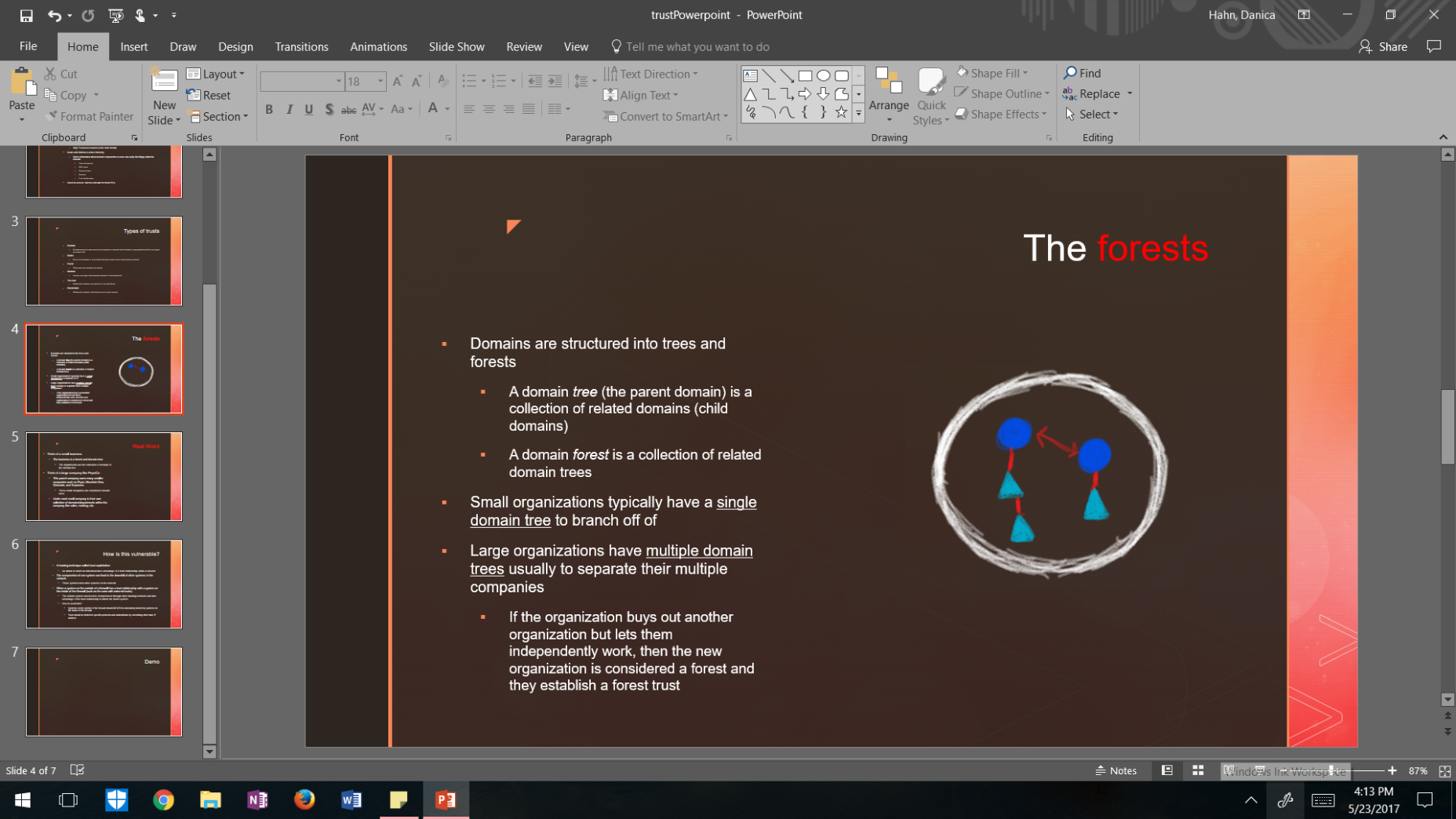 Realm trust
Form a trust between a non-windows Kerberos V5 realm (user) and an active directory domain (Windows domain)
Useful for cross-platform interoperability
Forest trust 
Share resources between two forests
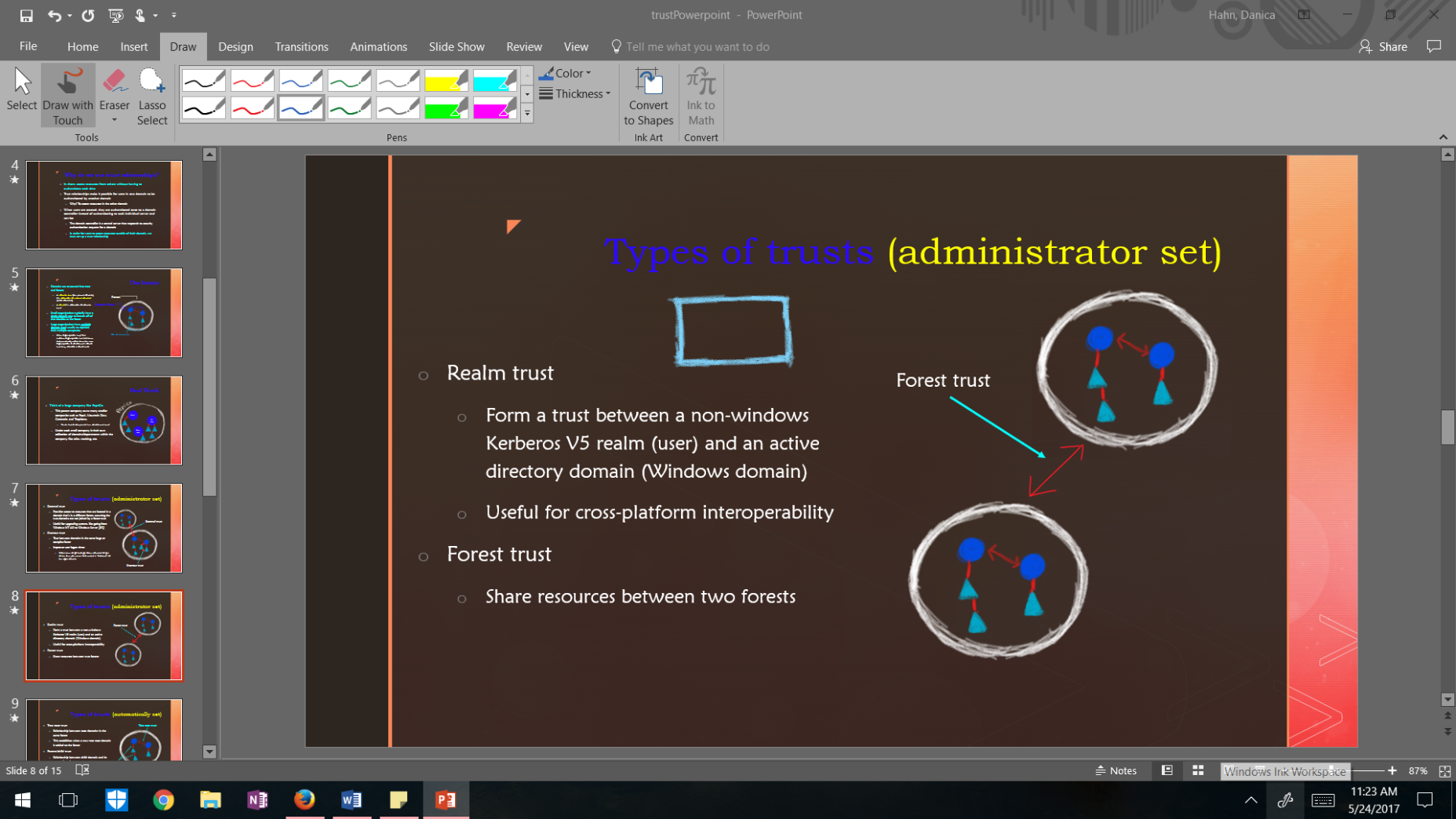 Non-Windows Kerberos V5 realm
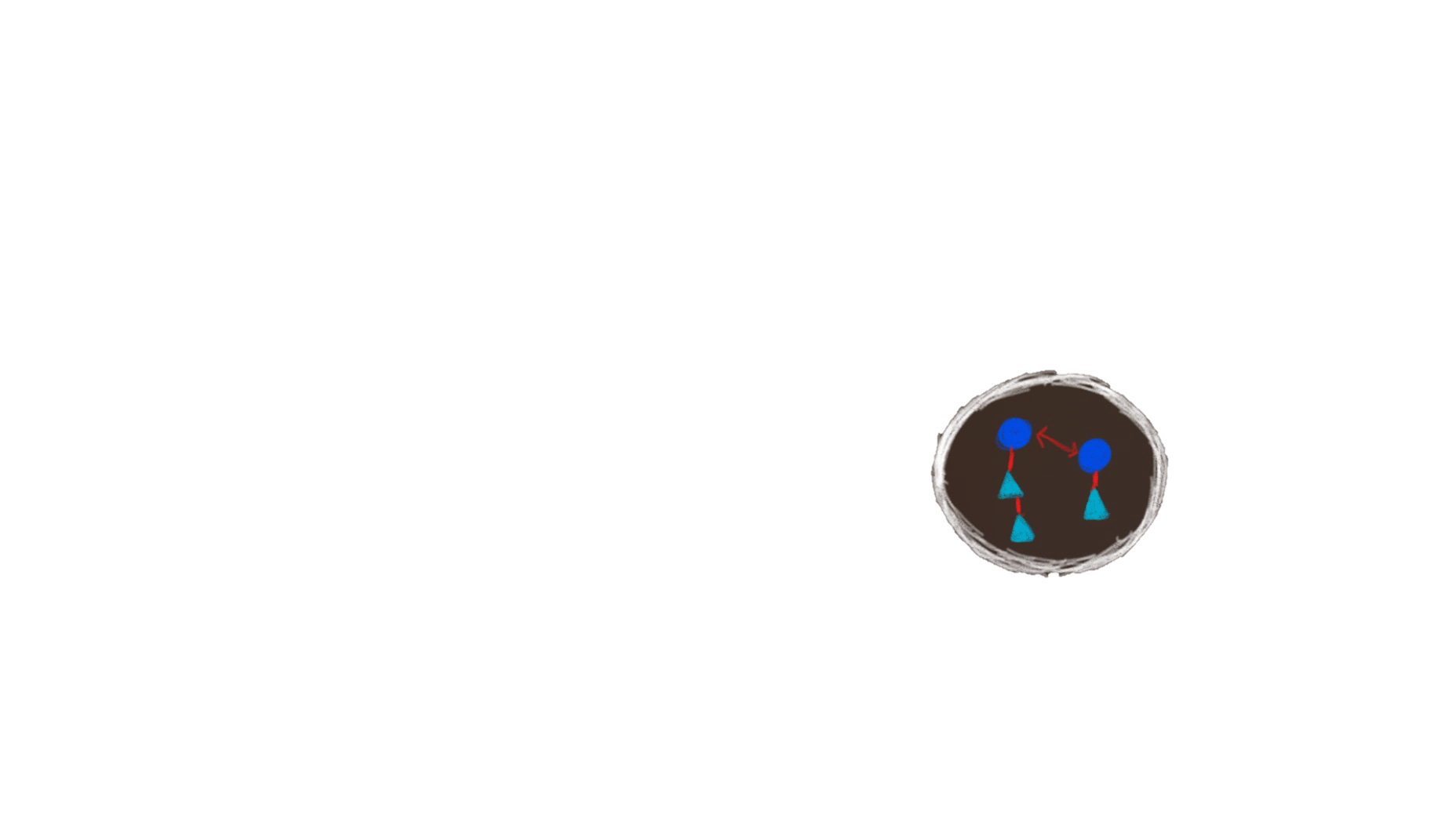 Forest trust
Types of trusts (automatically set)
Tree root trust 
Relationship between root domains in the same forest
This establishes when a new tree root domain is added to the forest
Parent/child trust 
Relationship between child domain and its parent domain
This establishes when a child domain is created in a domain tree
Tree root trust
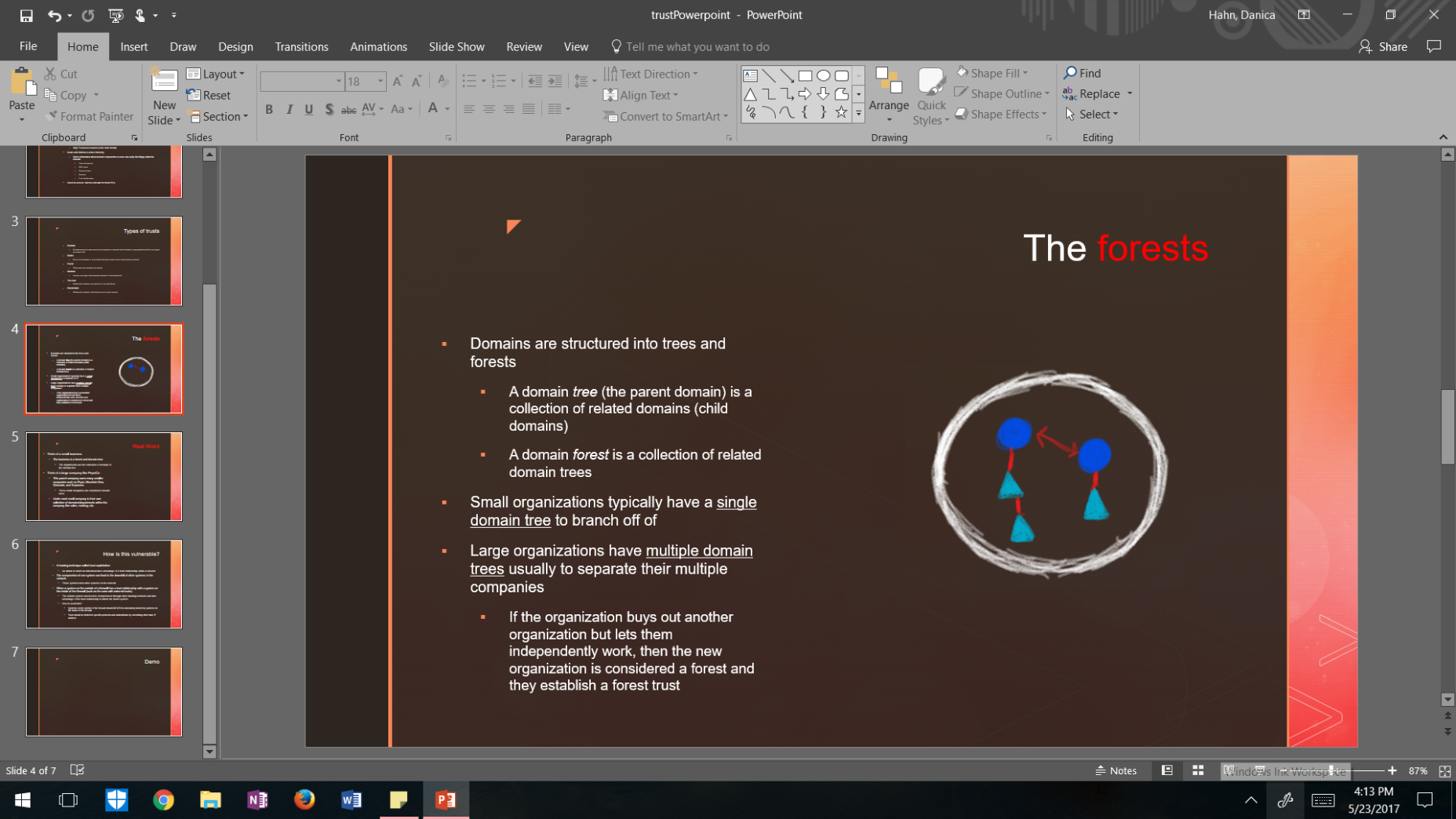 Parent/child trust
How is this vulnerable?
A hacking technique called trust exploitation
An attack in which an individual takes advantage of a trust relationship within a network
The compromise of one system can lead to the downfall of other systems in the network
These systems trust other systems on the network
When a system on the outside of a firewall has a trust relationship with a system on the inside of the firewall (such as the case with external trusts)
The outside system can become compromised through other hacking methods and take advantage of the trust relationship to attack the inside system
How to avoid this?
Systems on the outside of the firewall should NEVER be absolutely trusted by systems on the inside of the firewall
Trust should be limited to specific protocols and authenticate by something other than IP address
Illustration
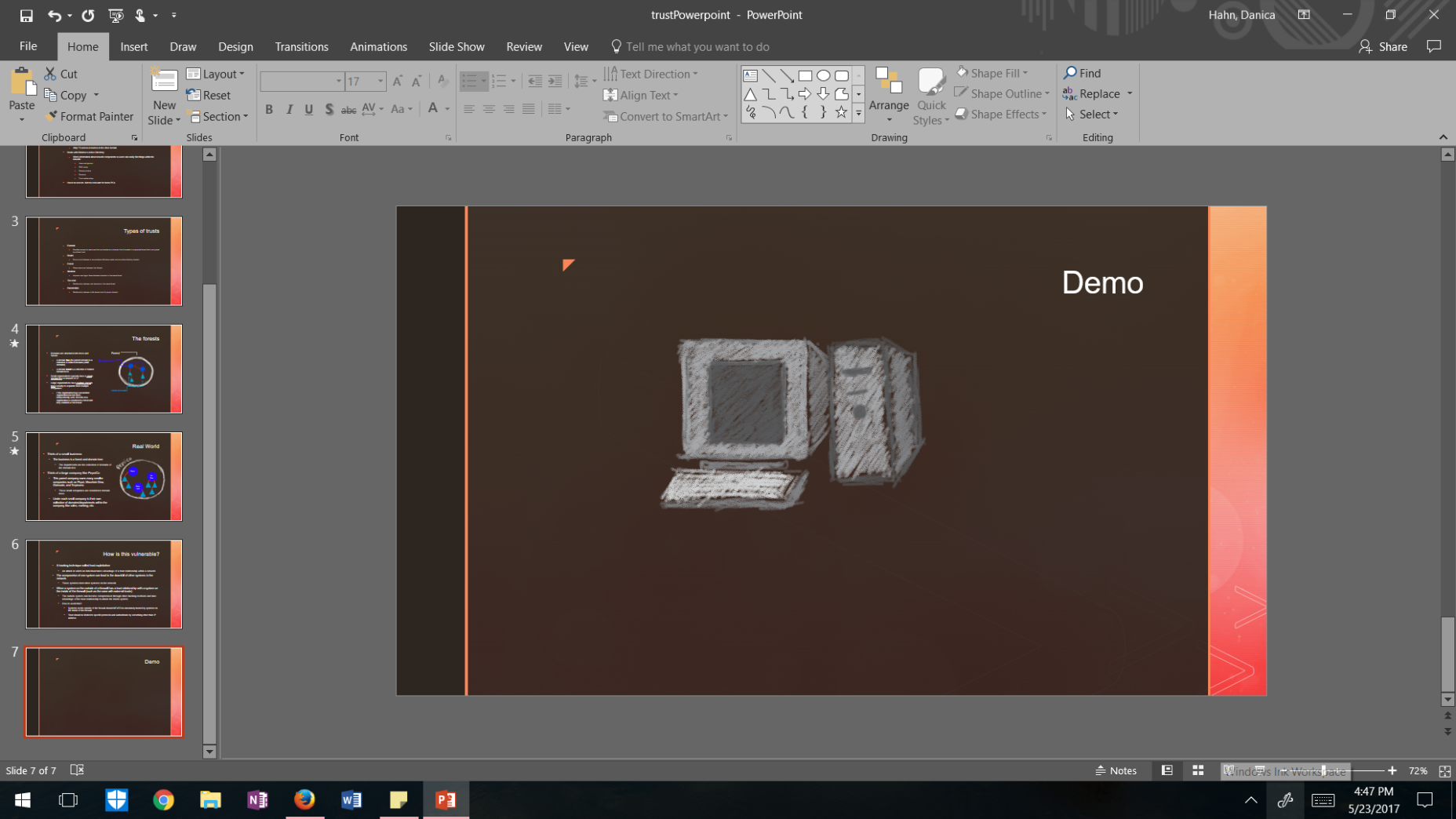 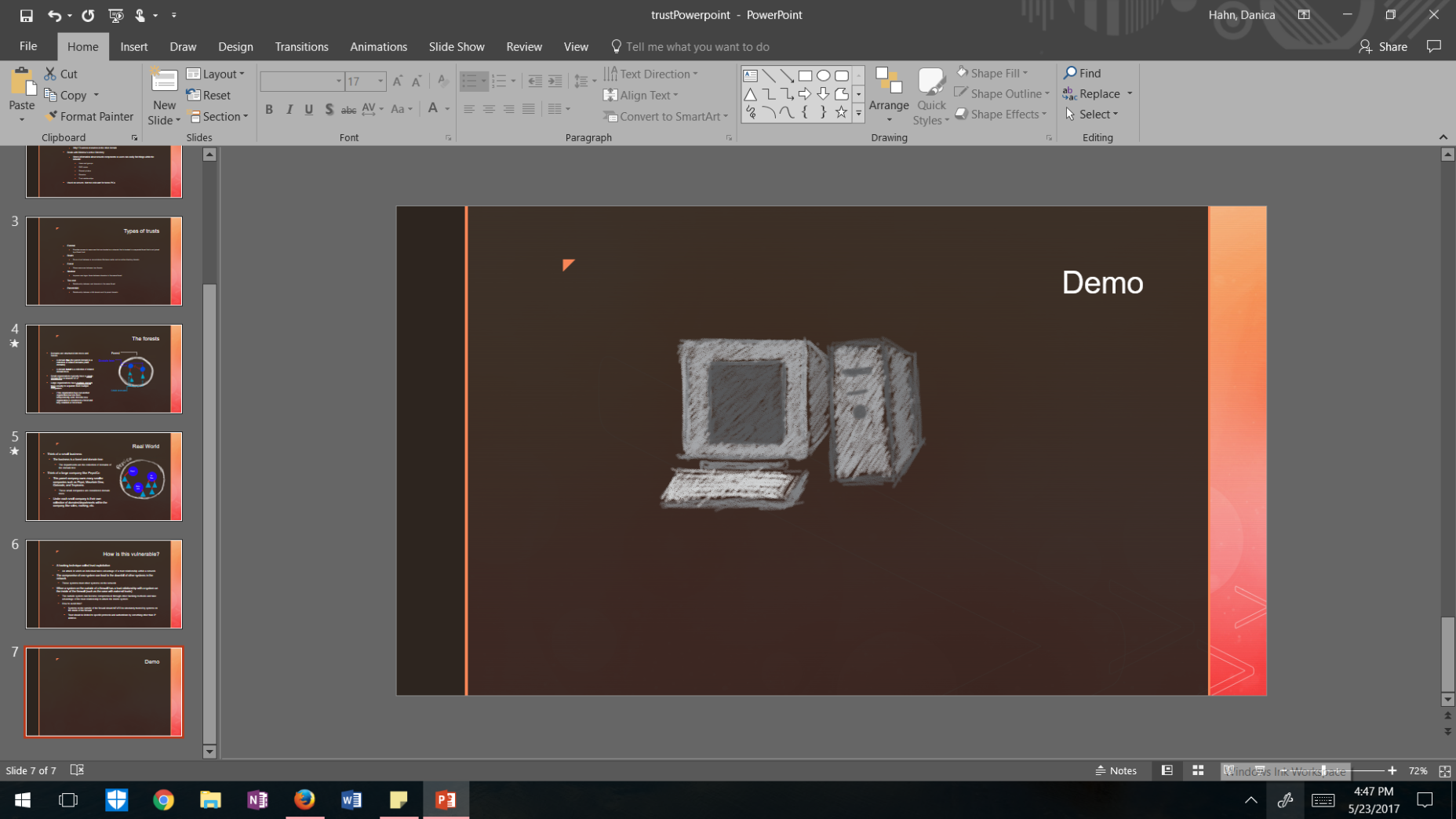 Server A and Server B are behind a firewall
Server C has a one way trust with Server A
Server B
Server A
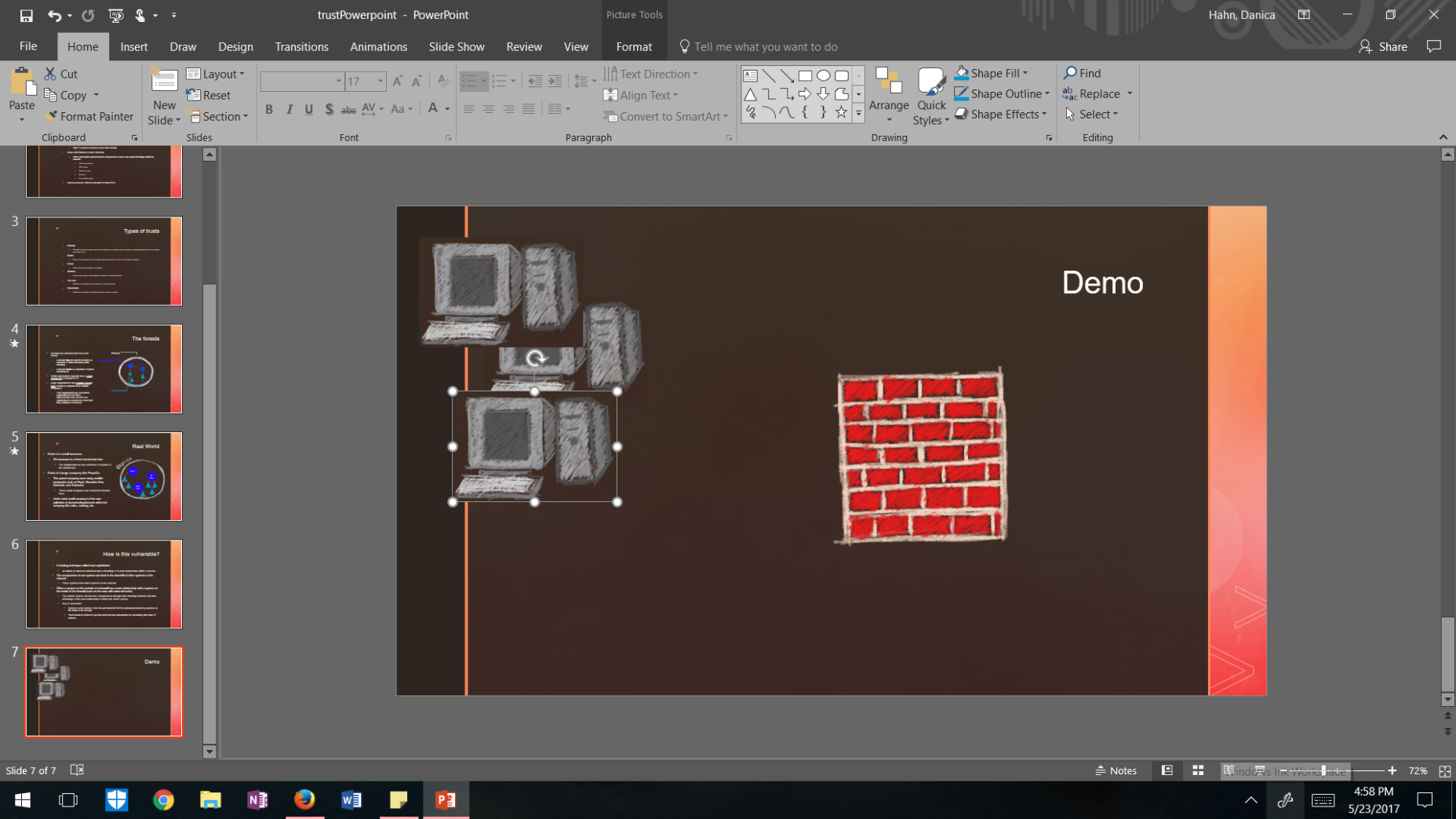 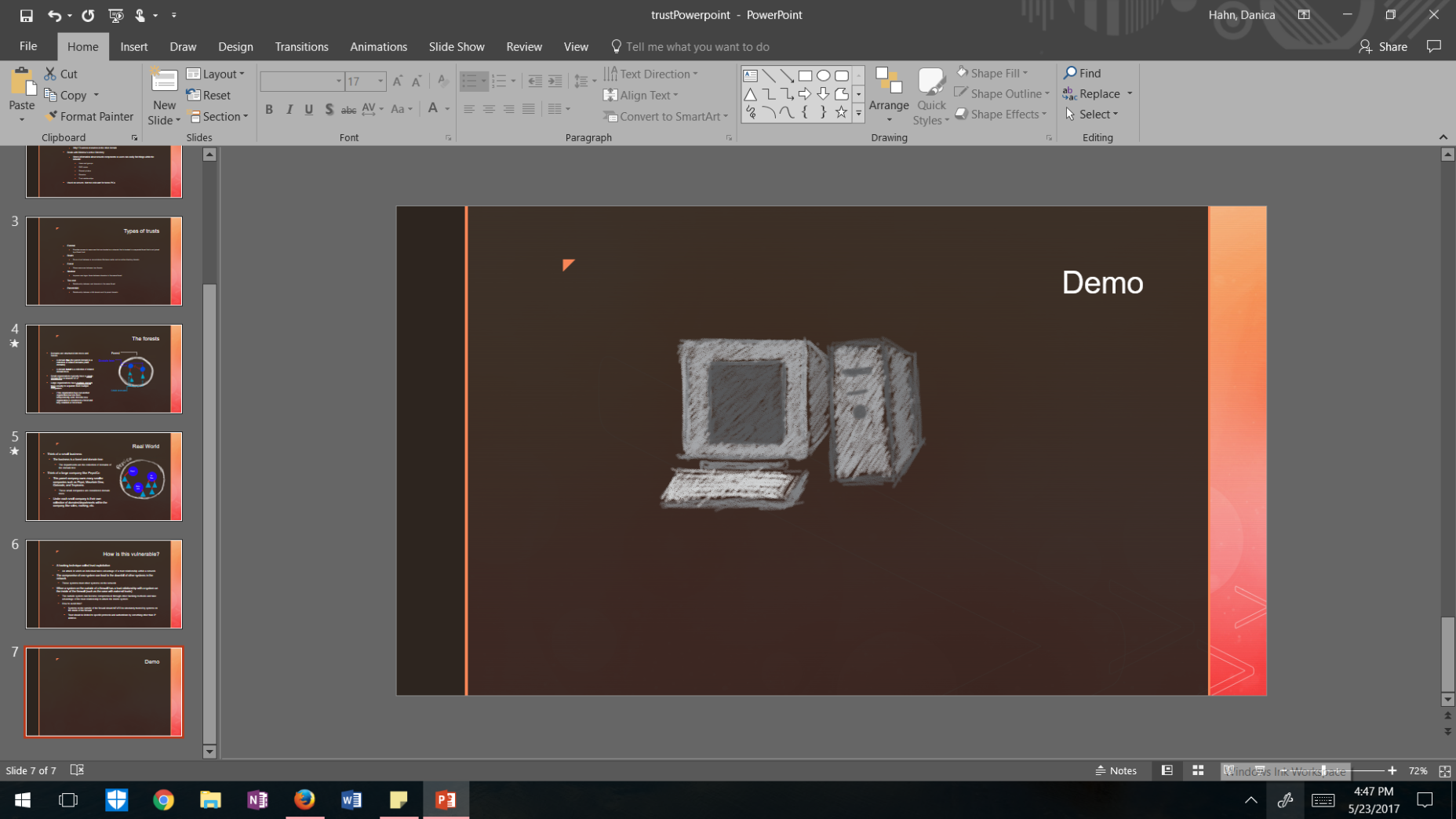 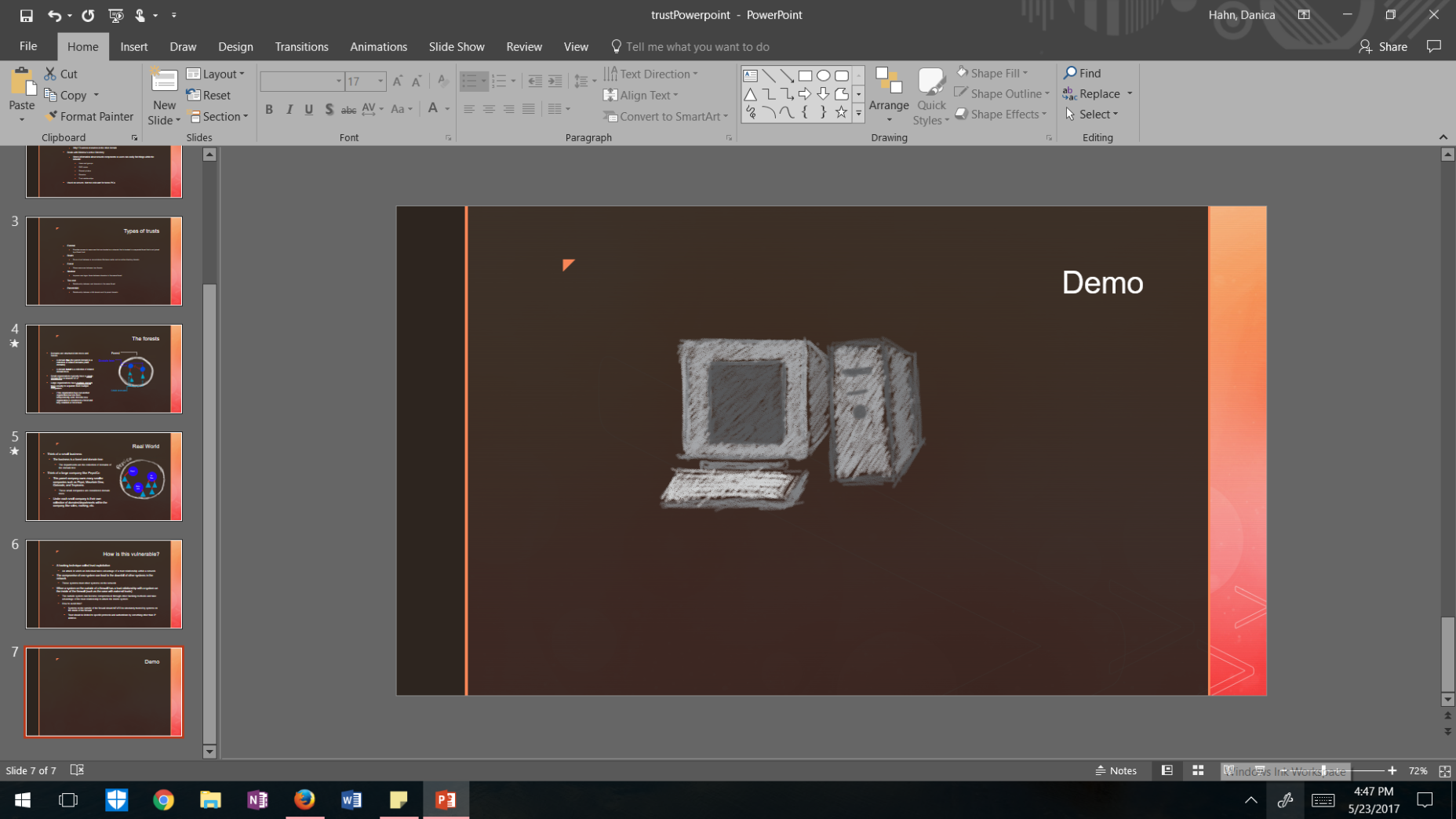 Internet
Hacker
Server C
Illustration
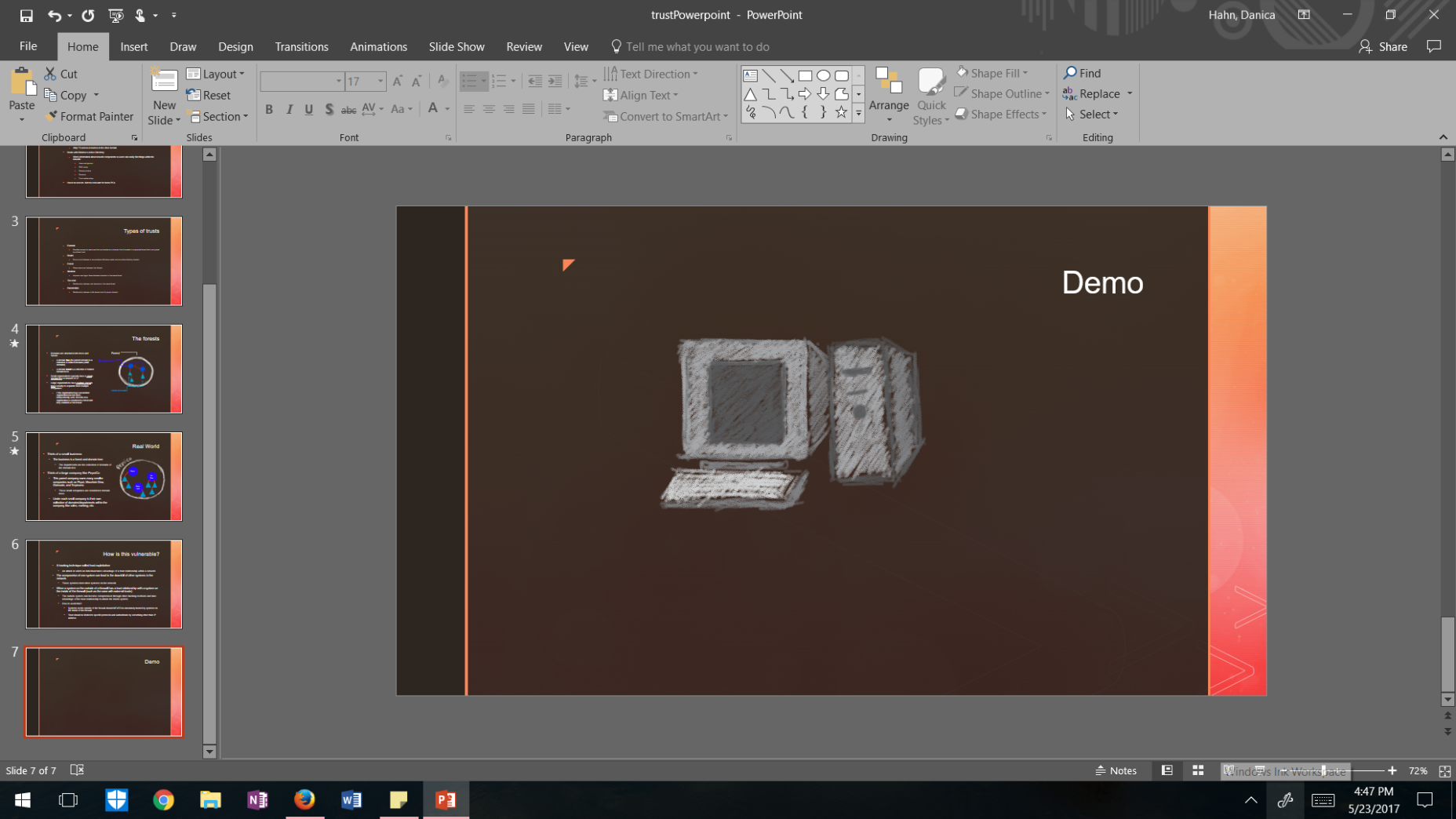 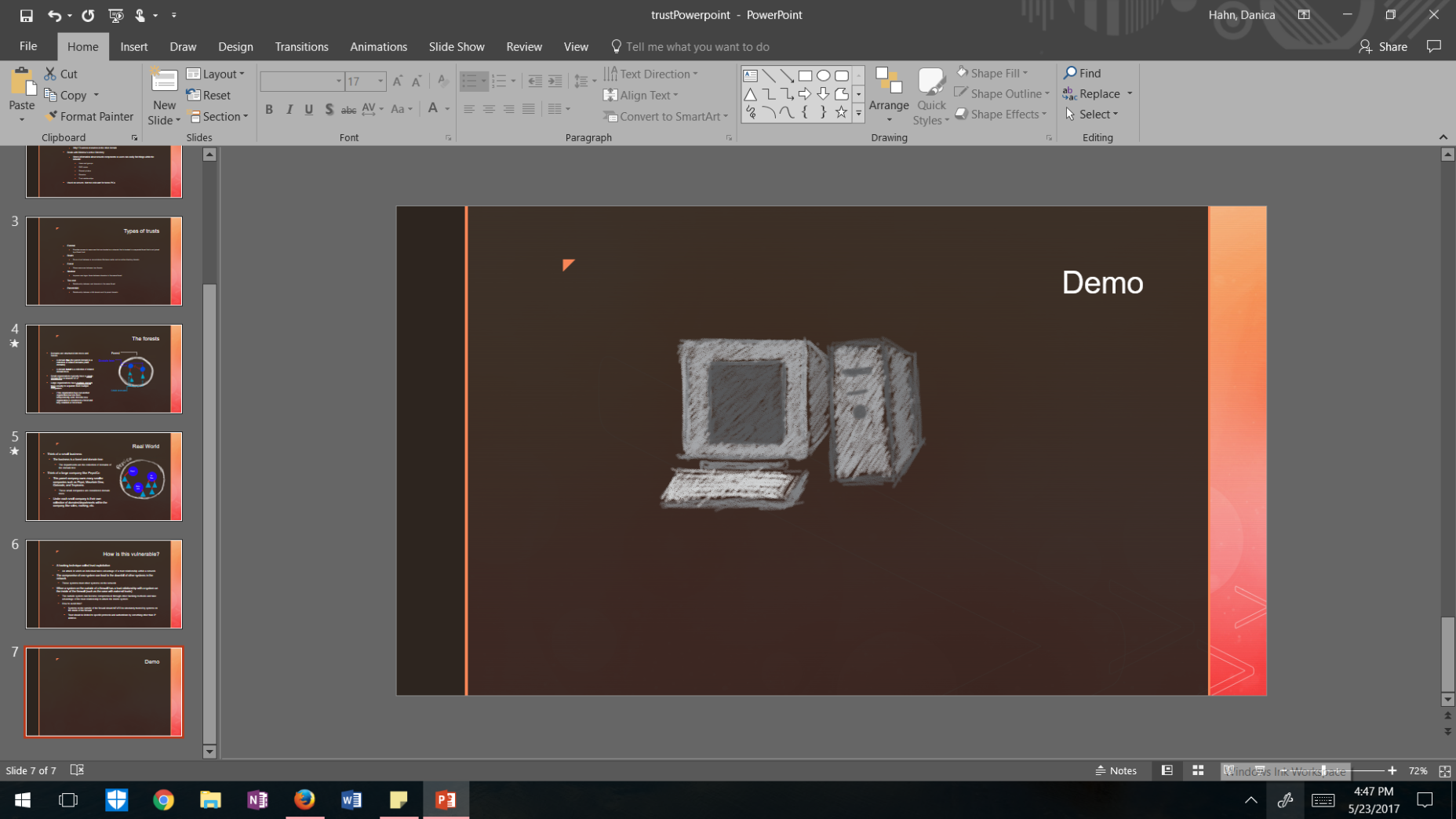 The hacker uses Server C’s trust with Server A to bypass the firewall
Server A doesn’t see anything suspicious because of the trust
Server B
Server A
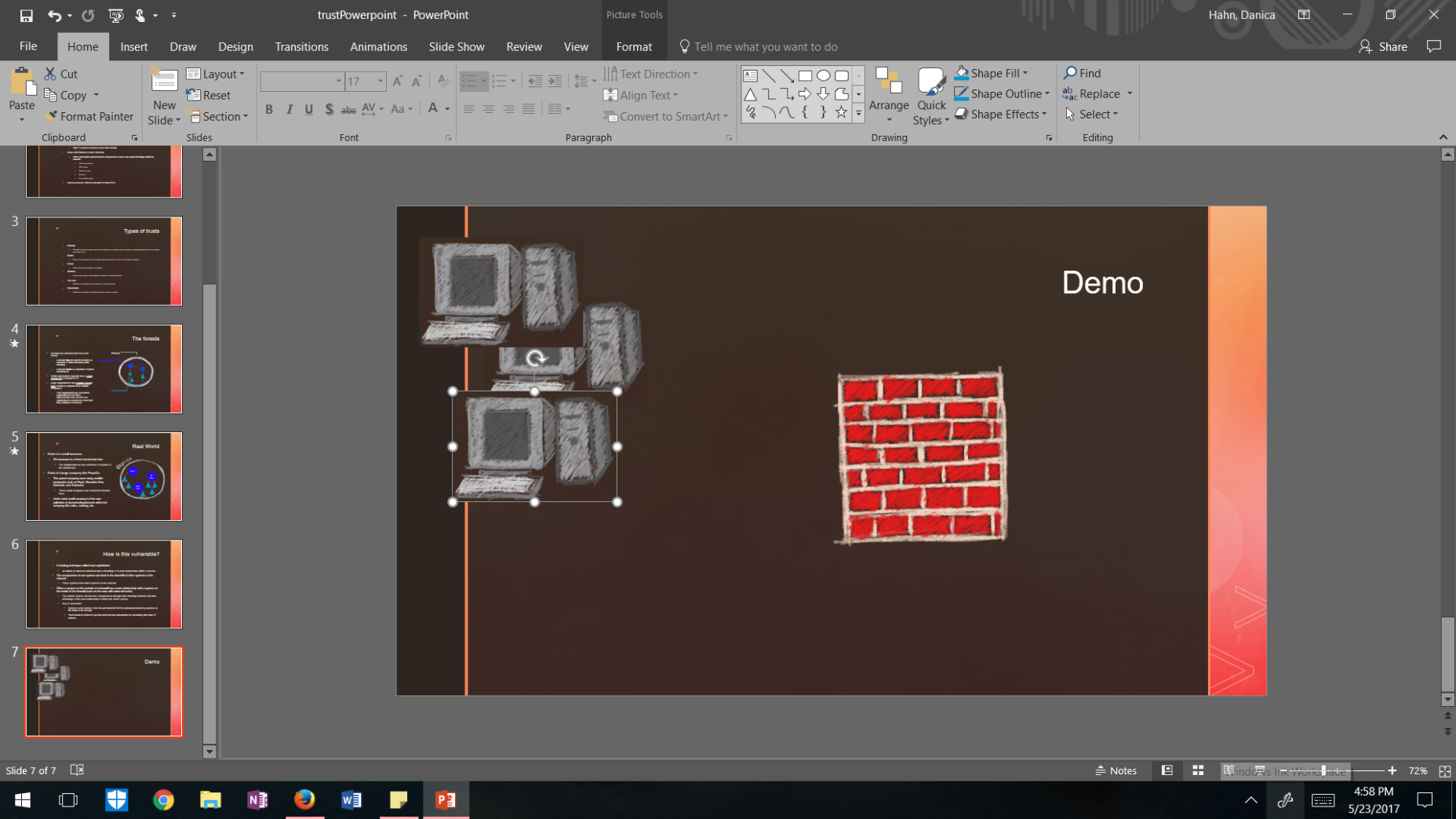 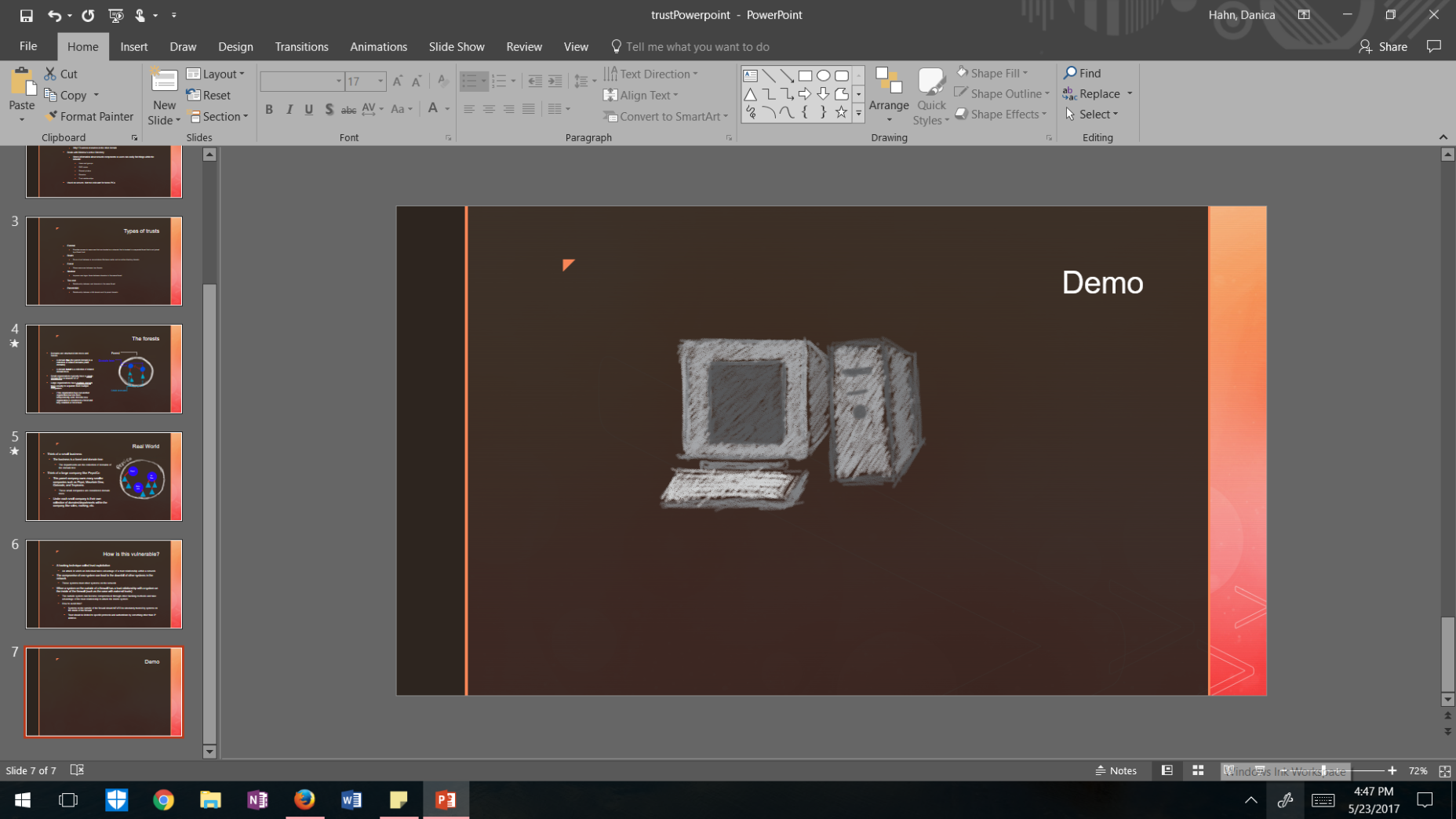 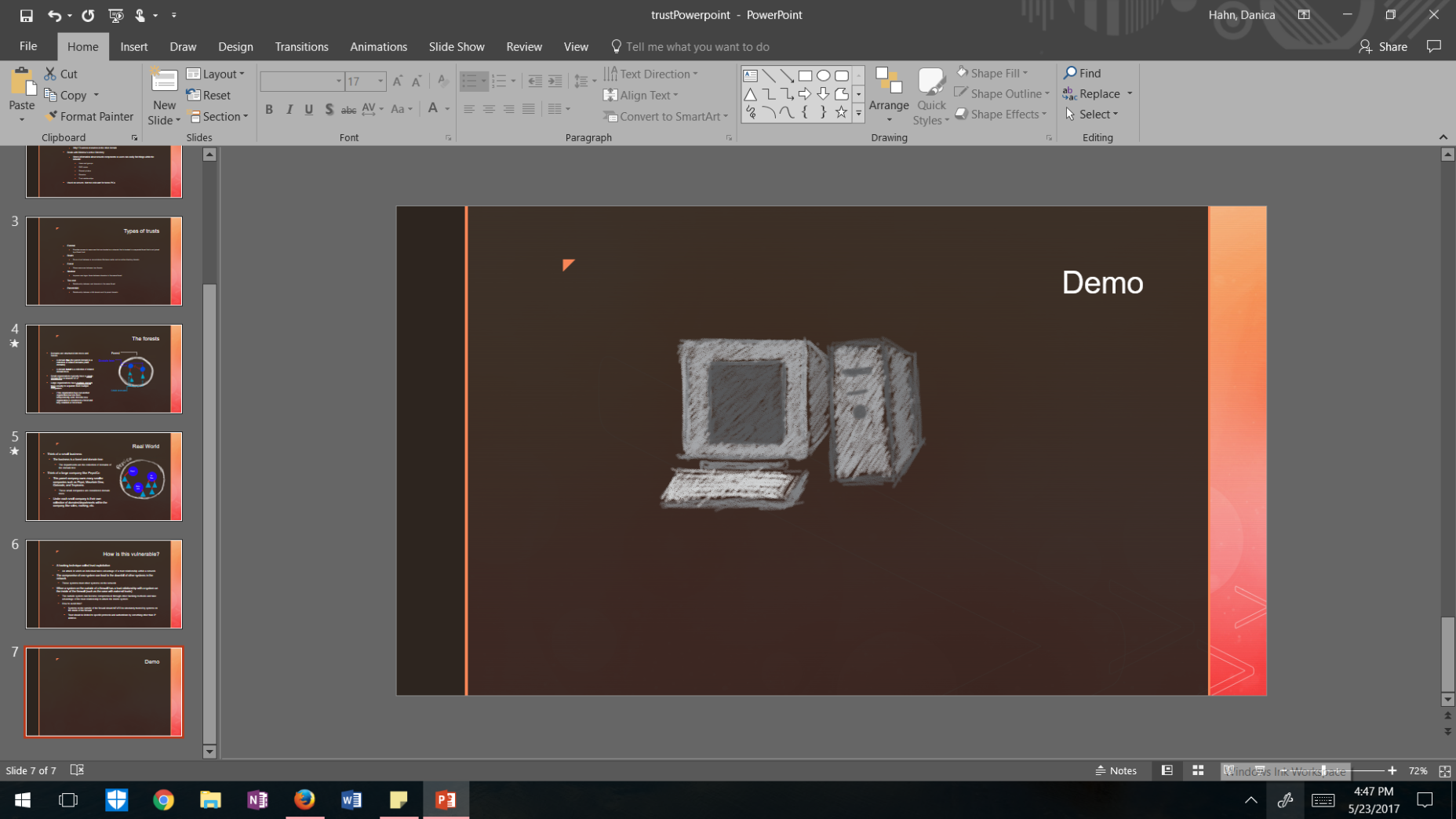 Internet
Hacker
Server C
Illustration
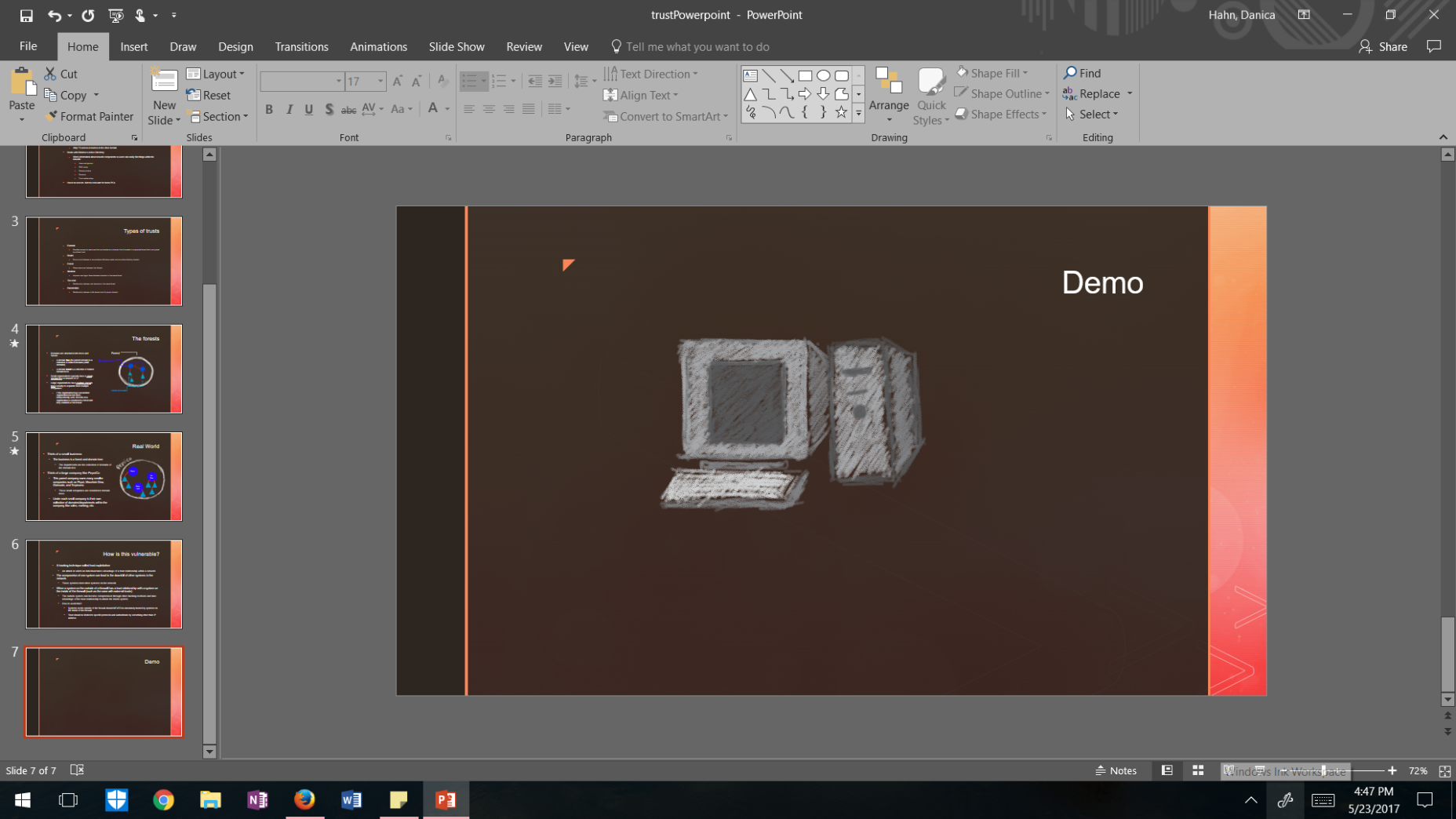 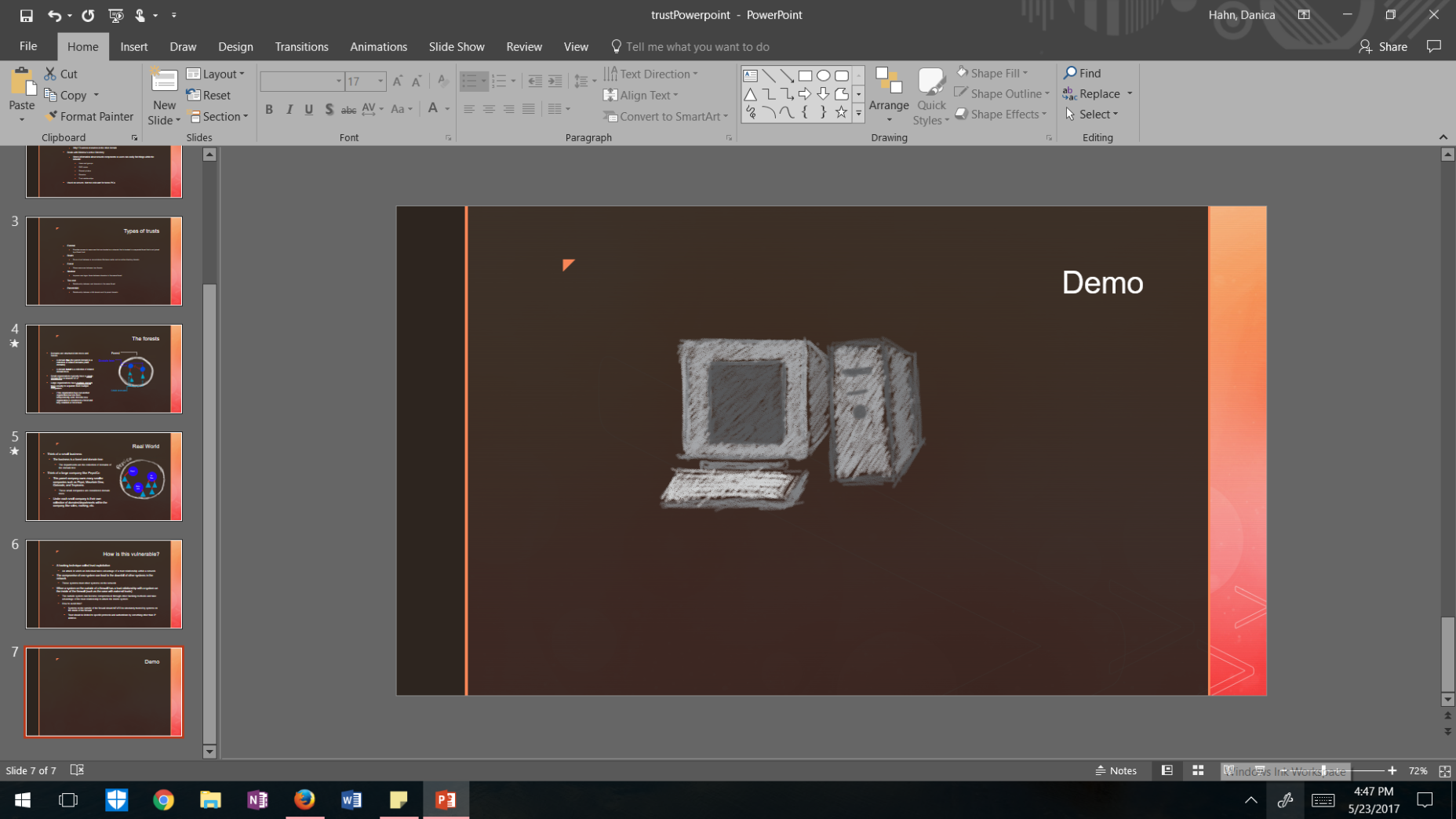 Now that the hacker is behind the firewall, they can compromise more computers
Server B
Server A
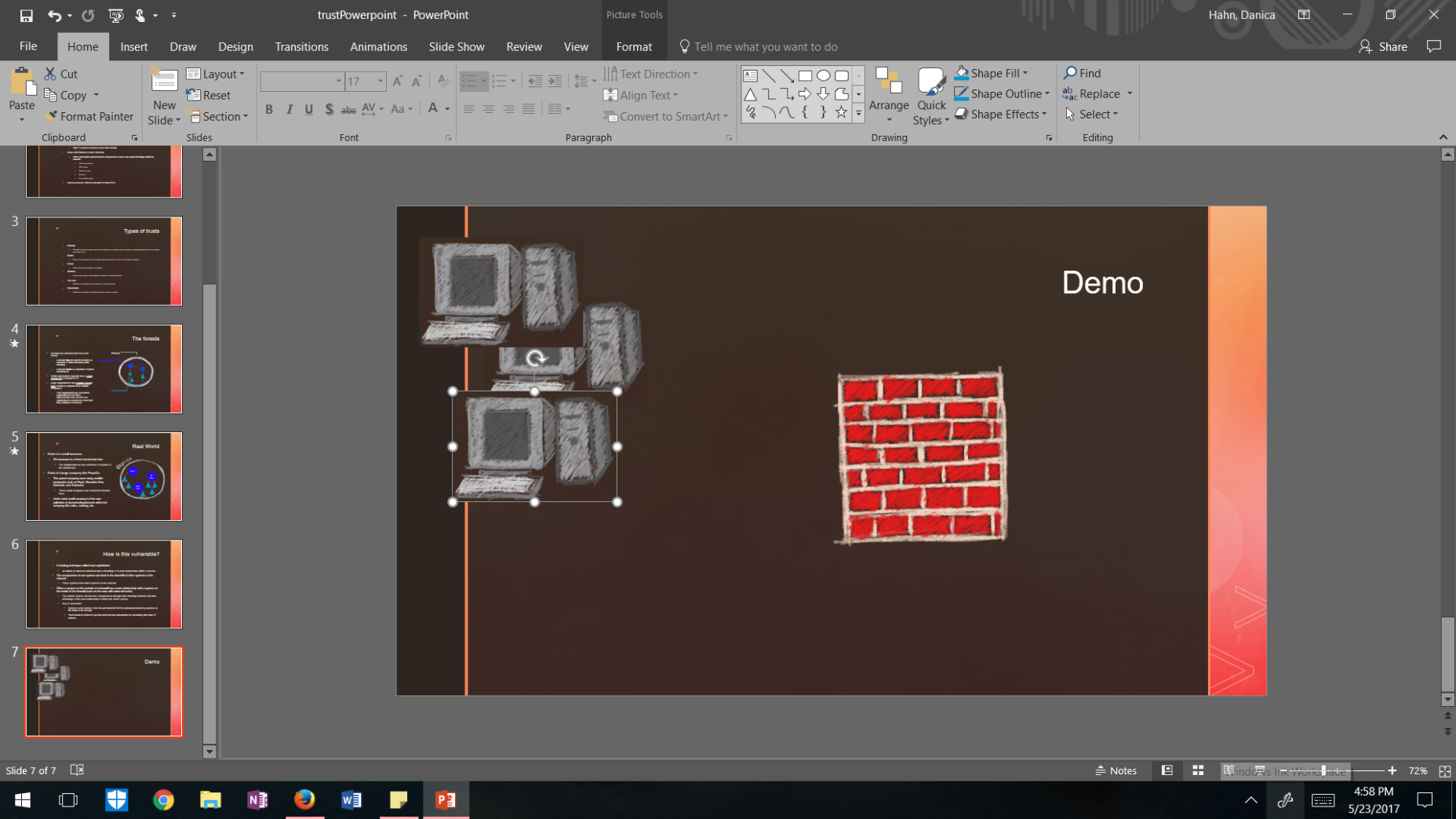 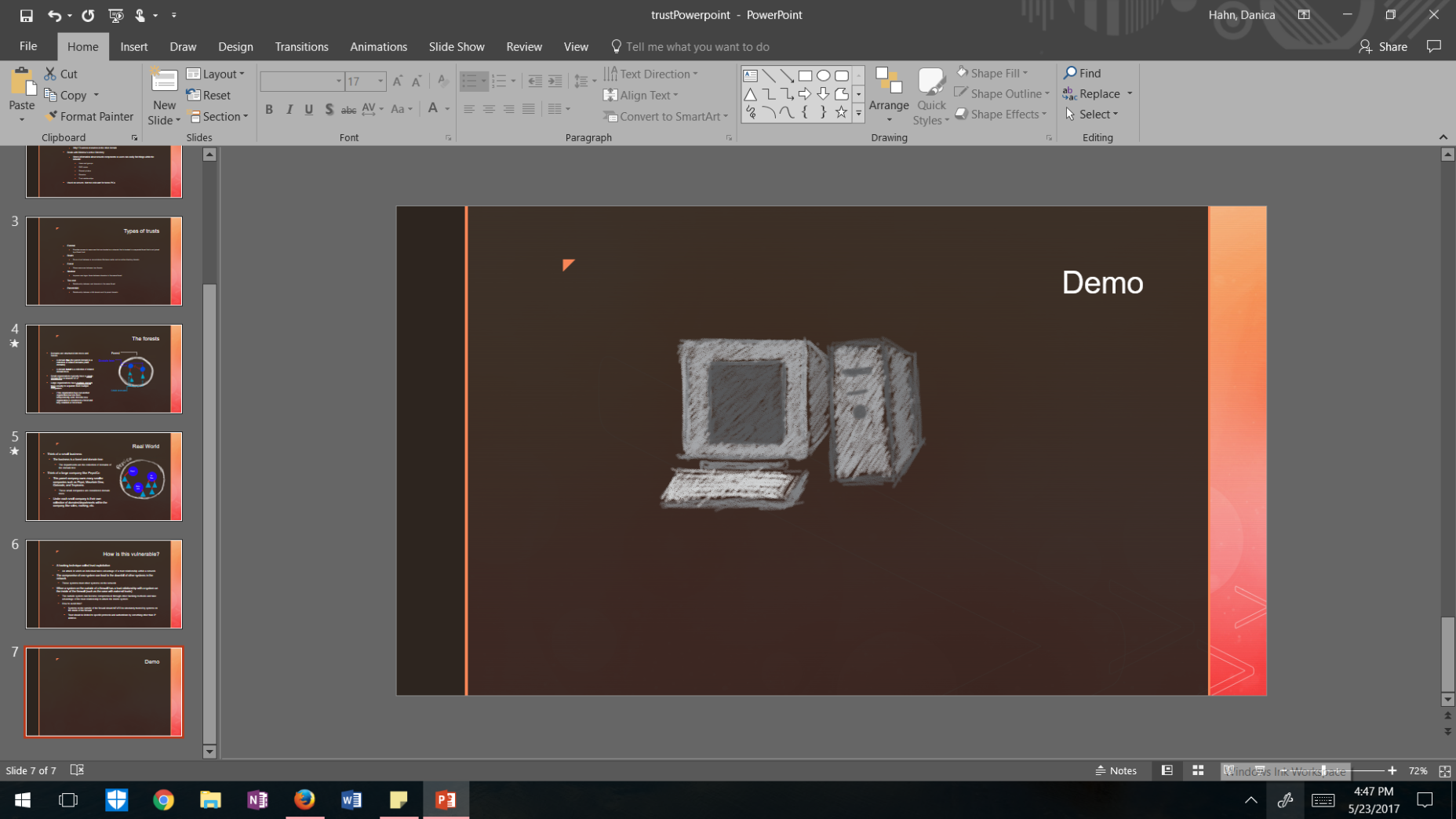 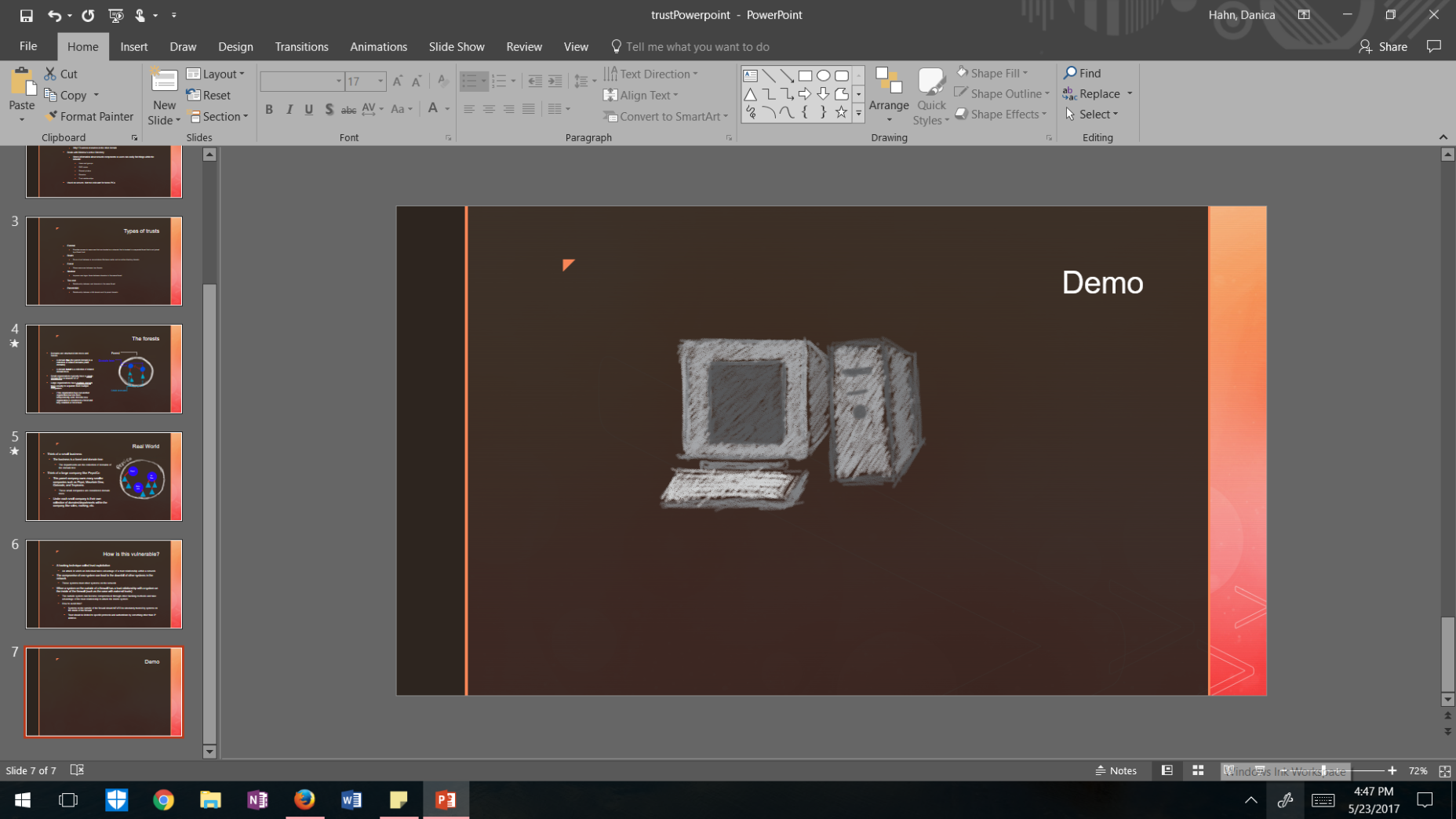 Internet
Hacker
Server C
Illustration
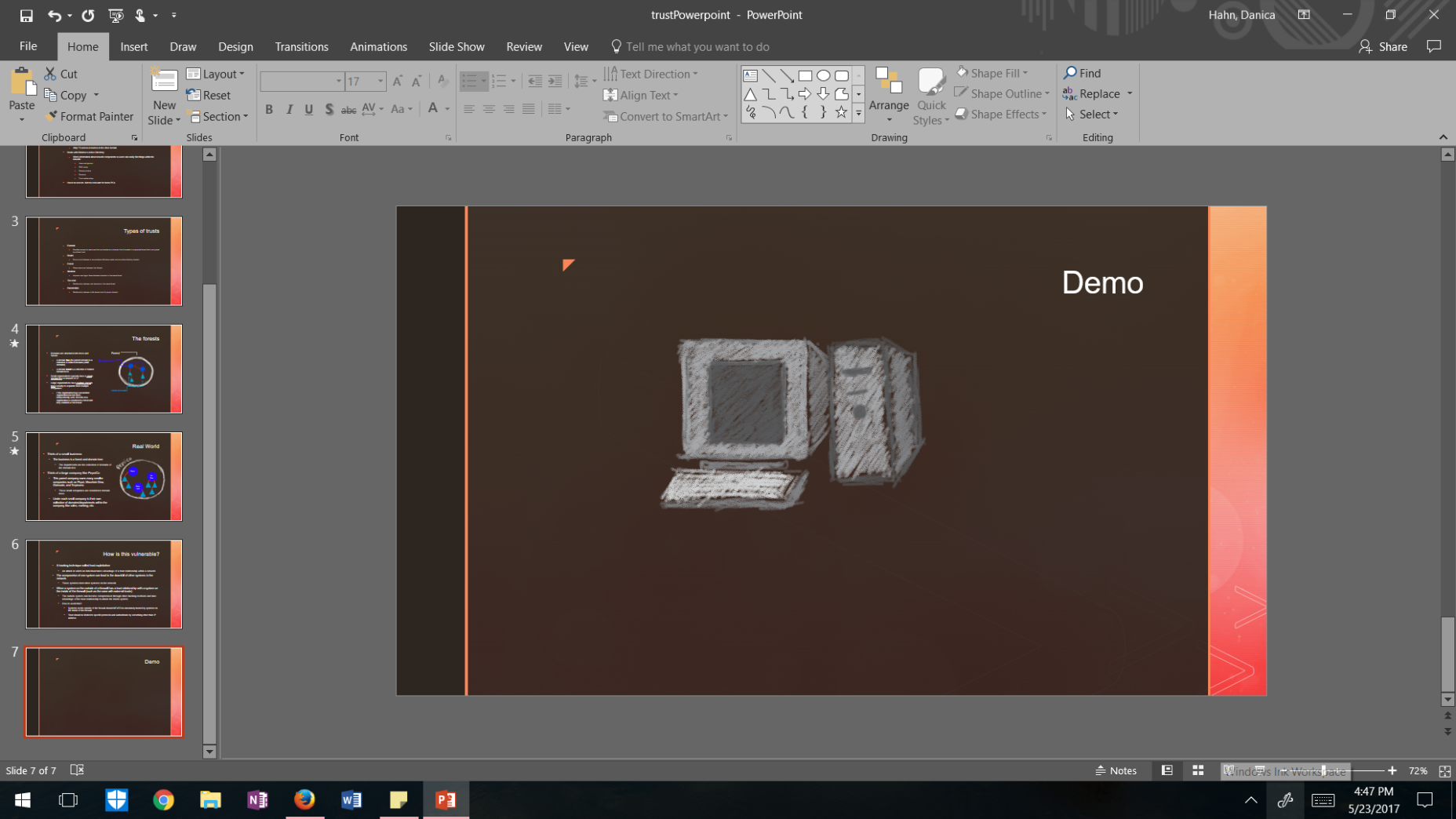 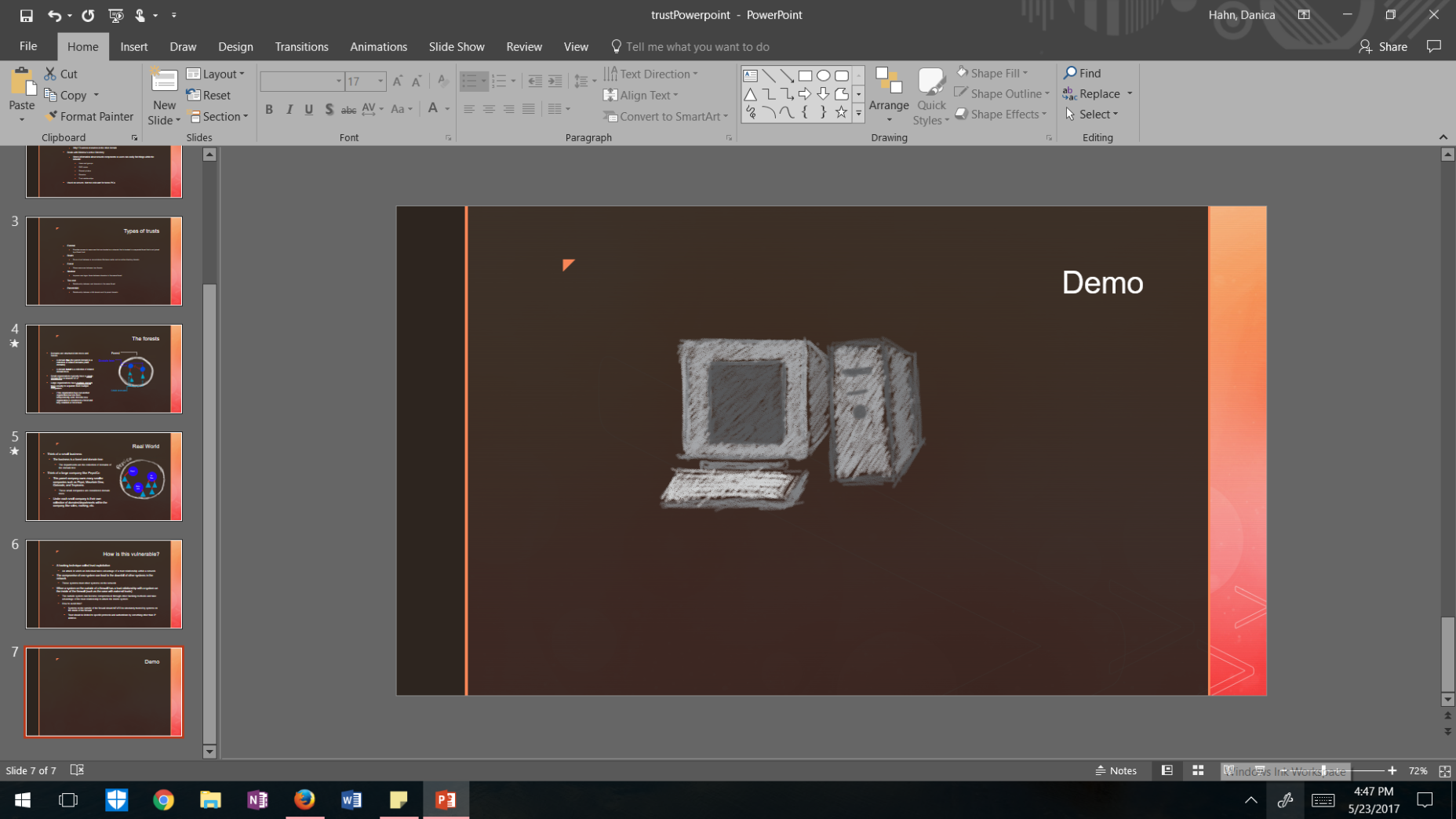 All computers in this system have been compromised due to the initial outside trust relationship
Server B
Server A
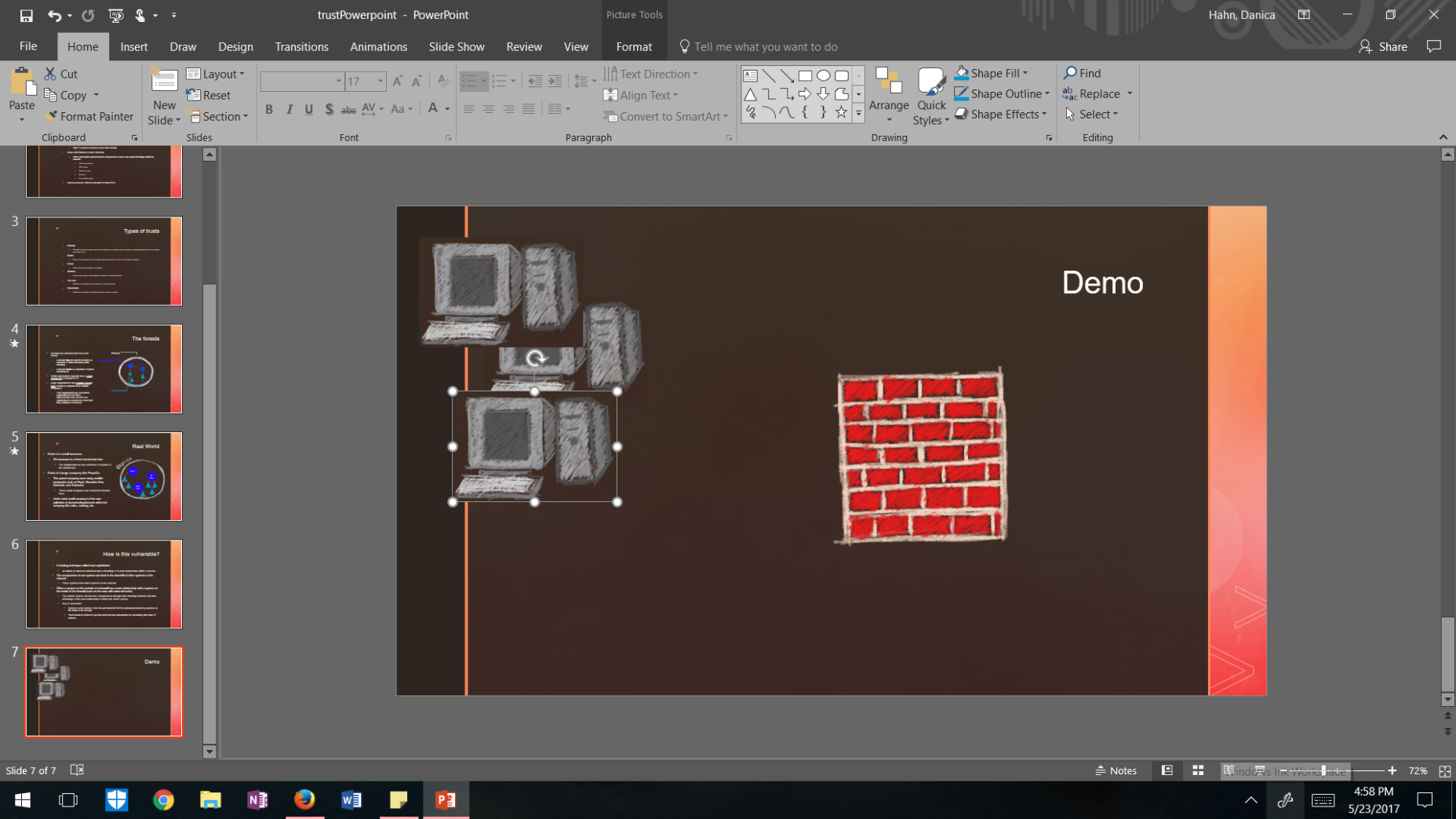 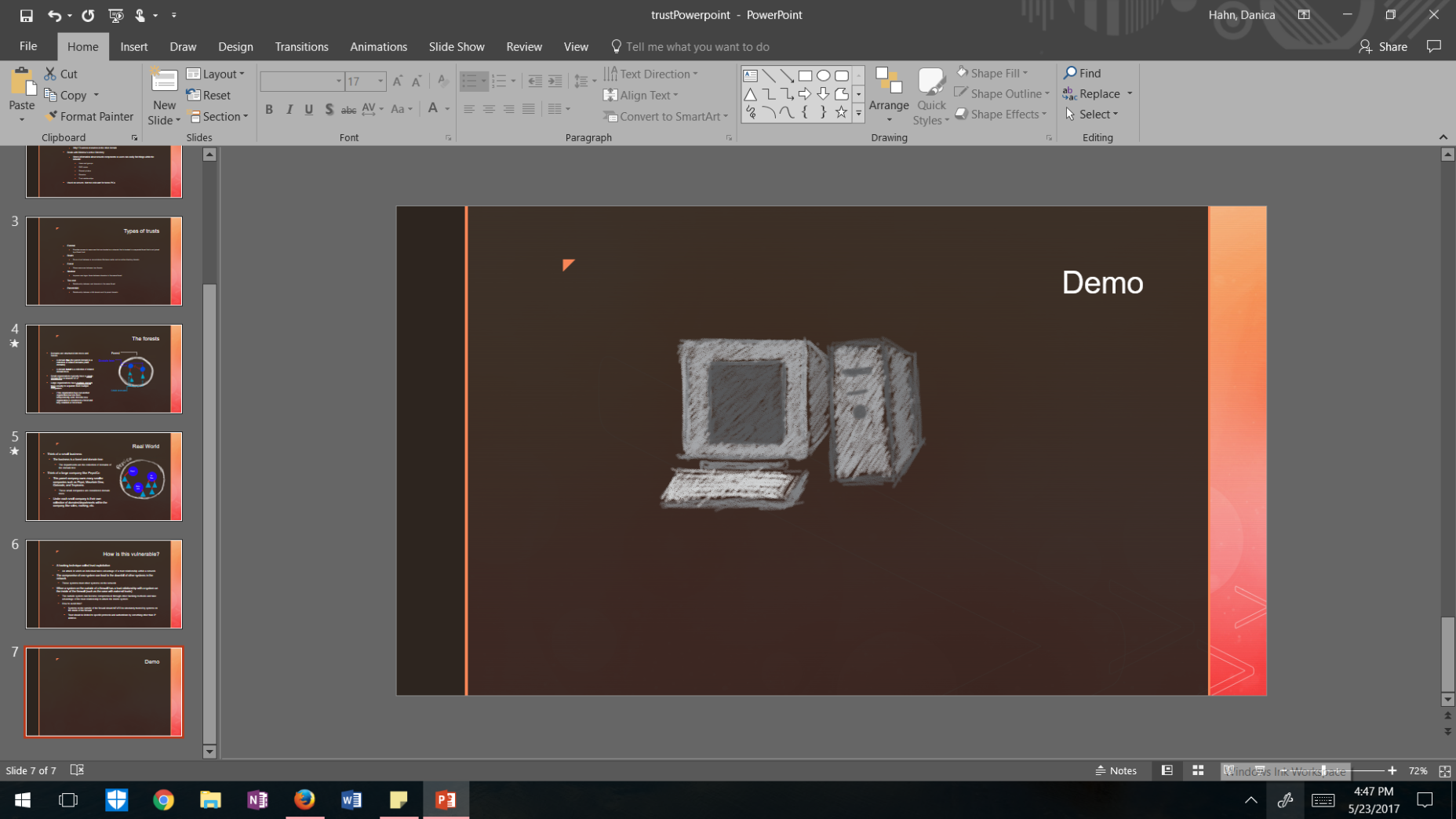 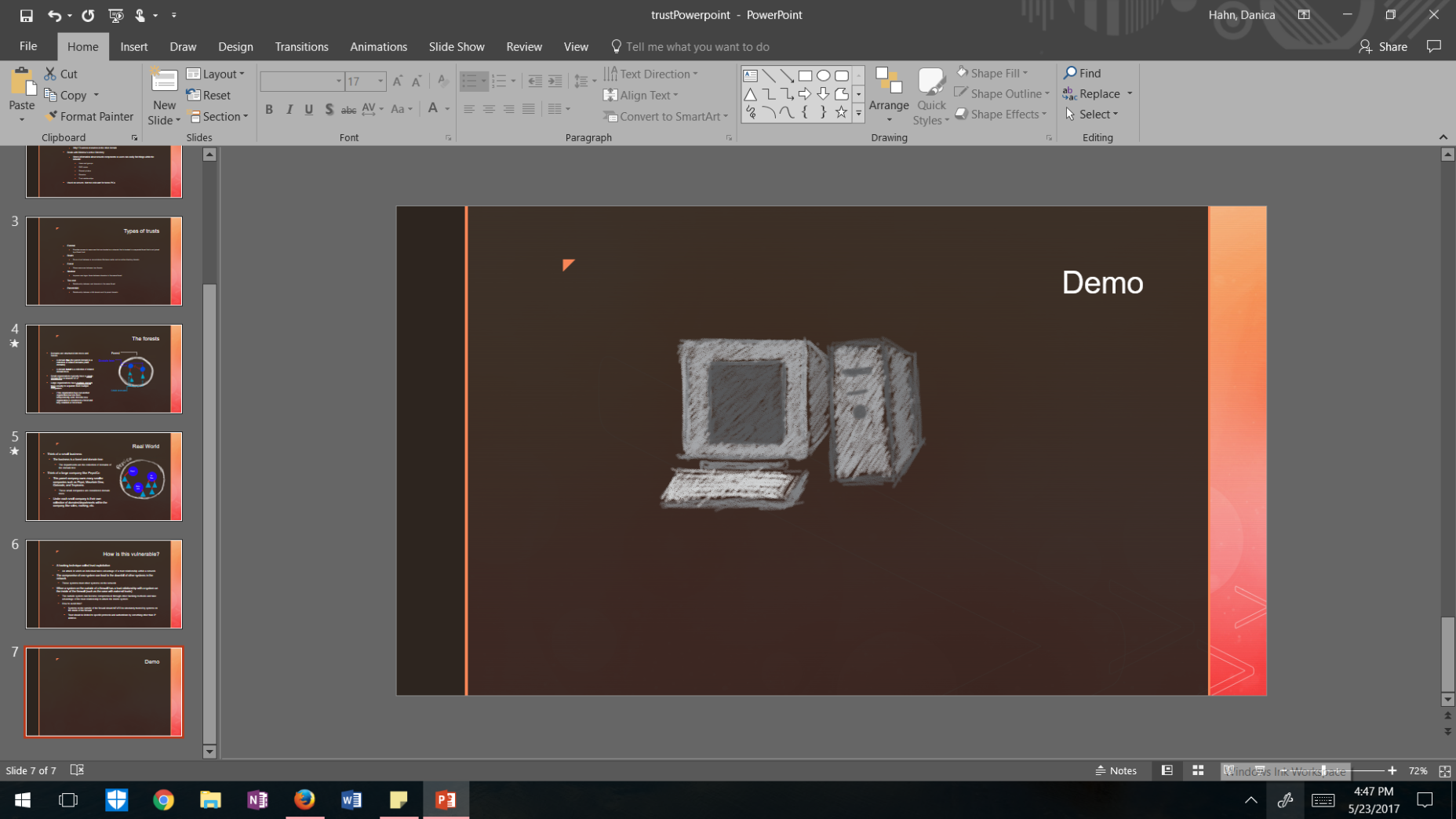 Internet
Hacker
Server C